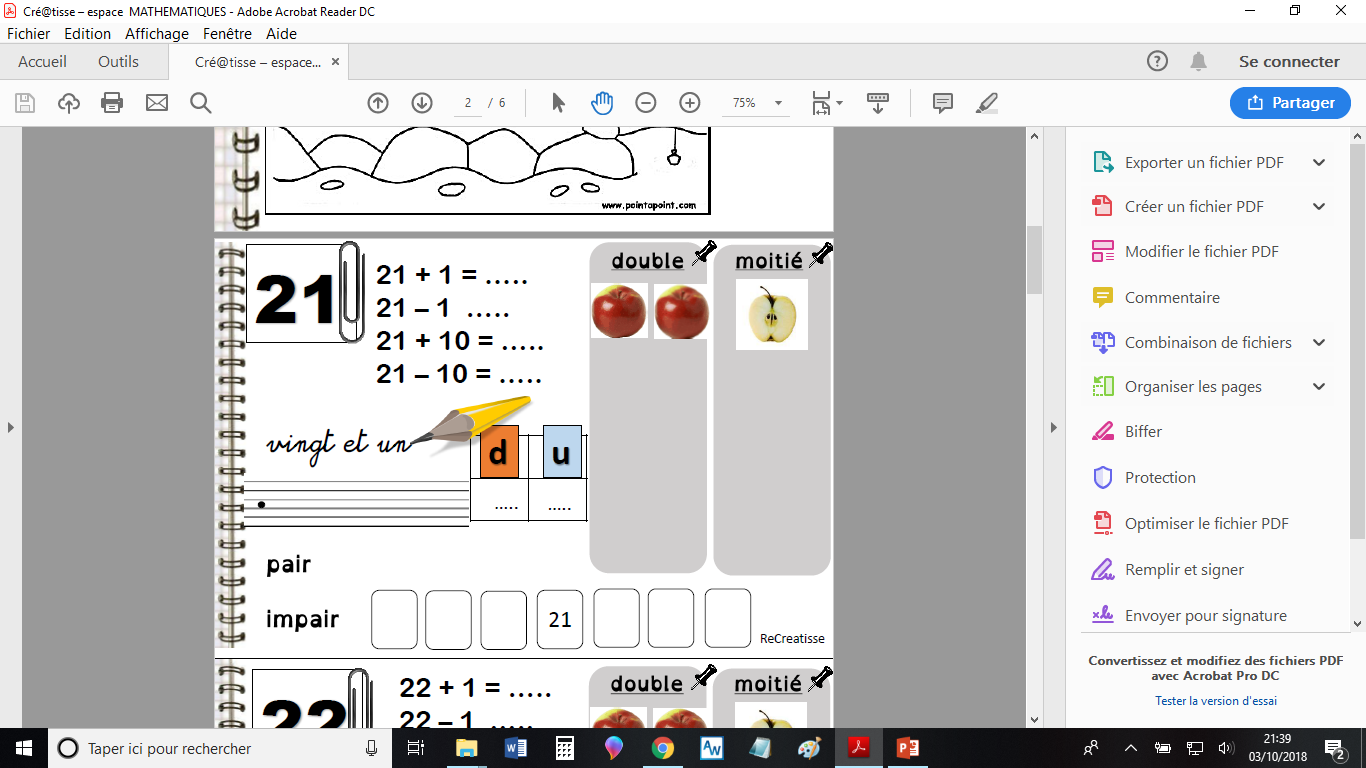 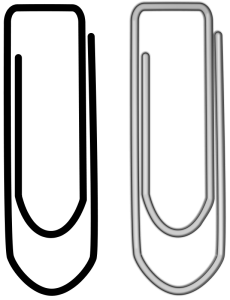 21
Colorie :
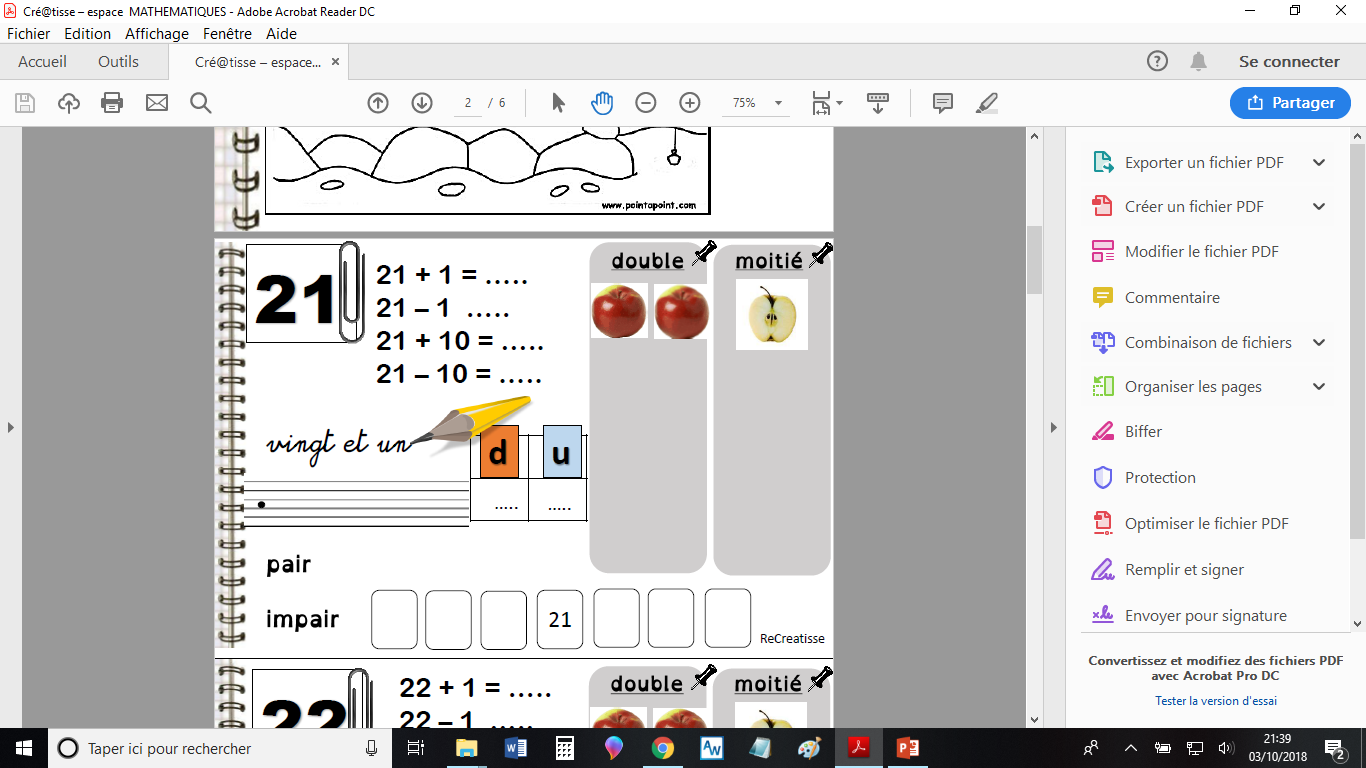 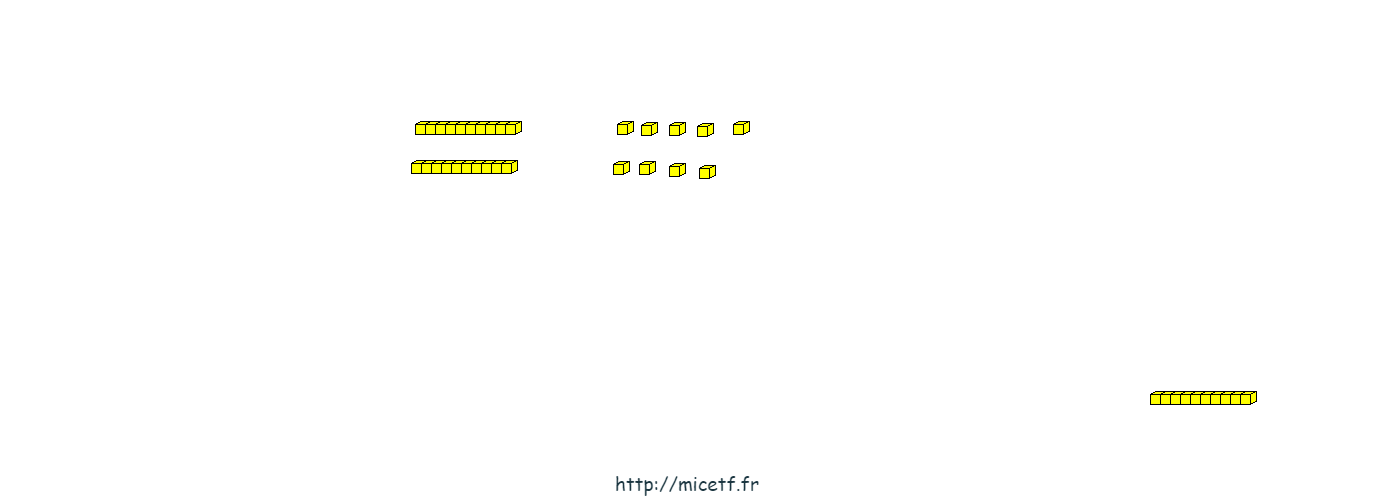 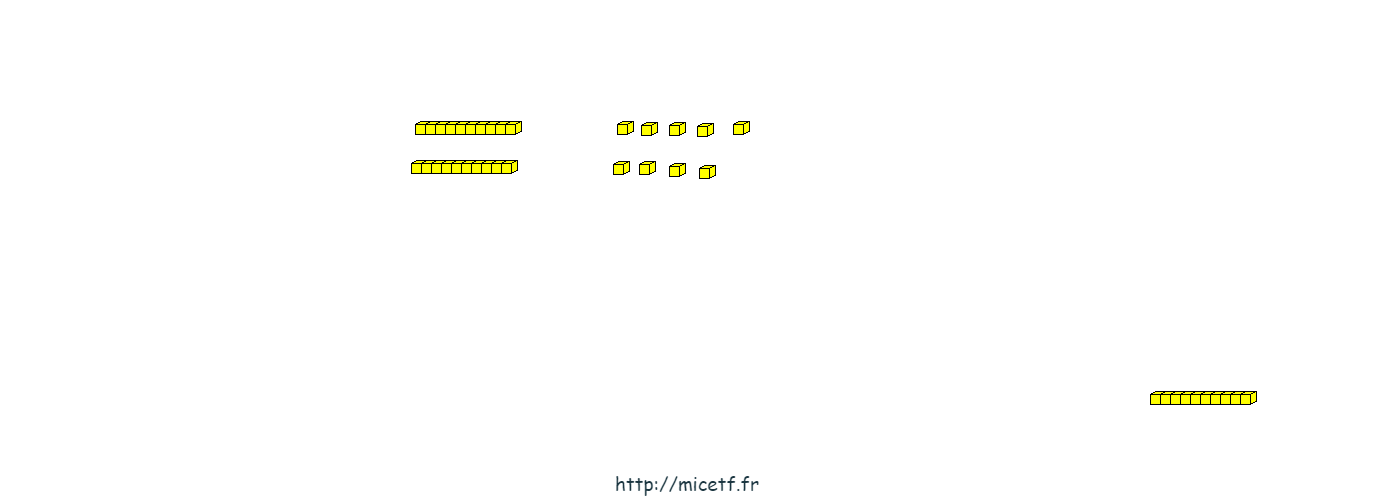 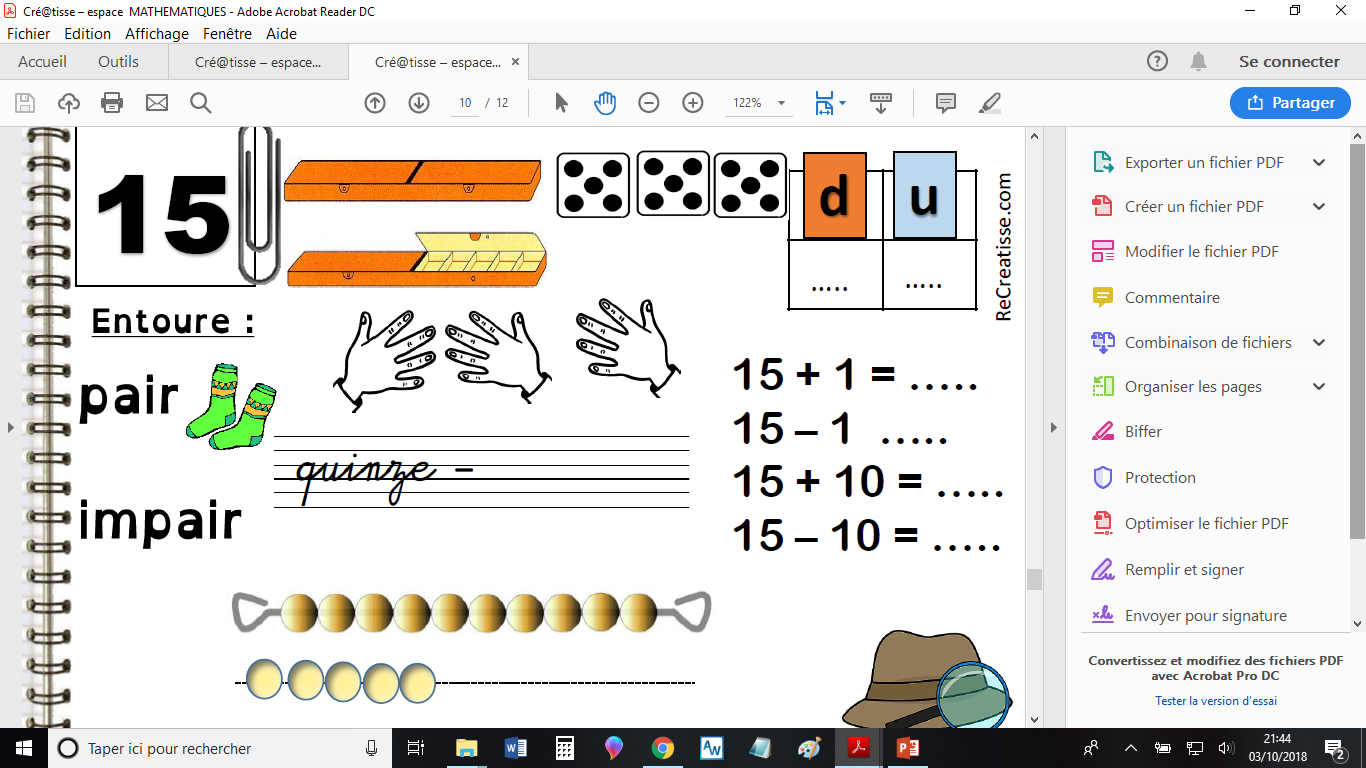 21 + 1 = ……
21 – 1 = ……
21 + 10 = ……
21 – 10 = ……
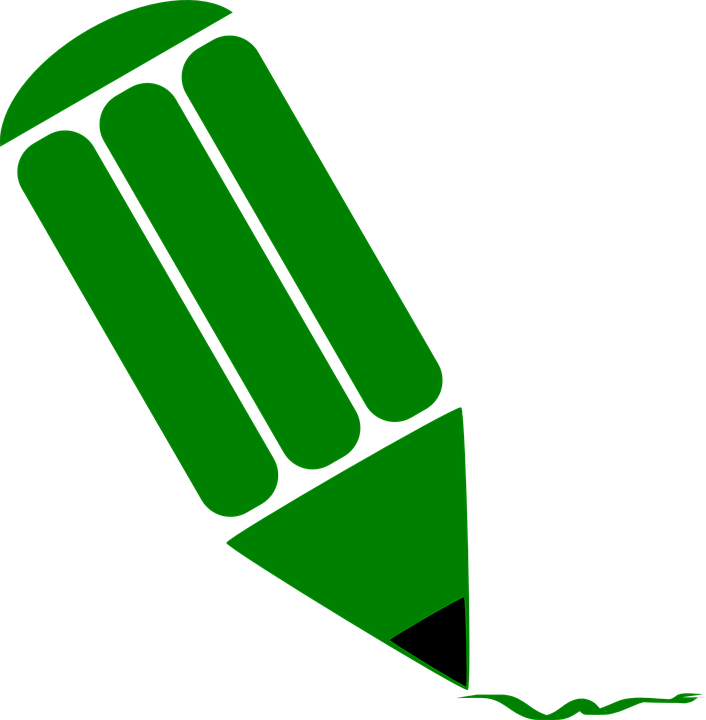 vingt-et-un
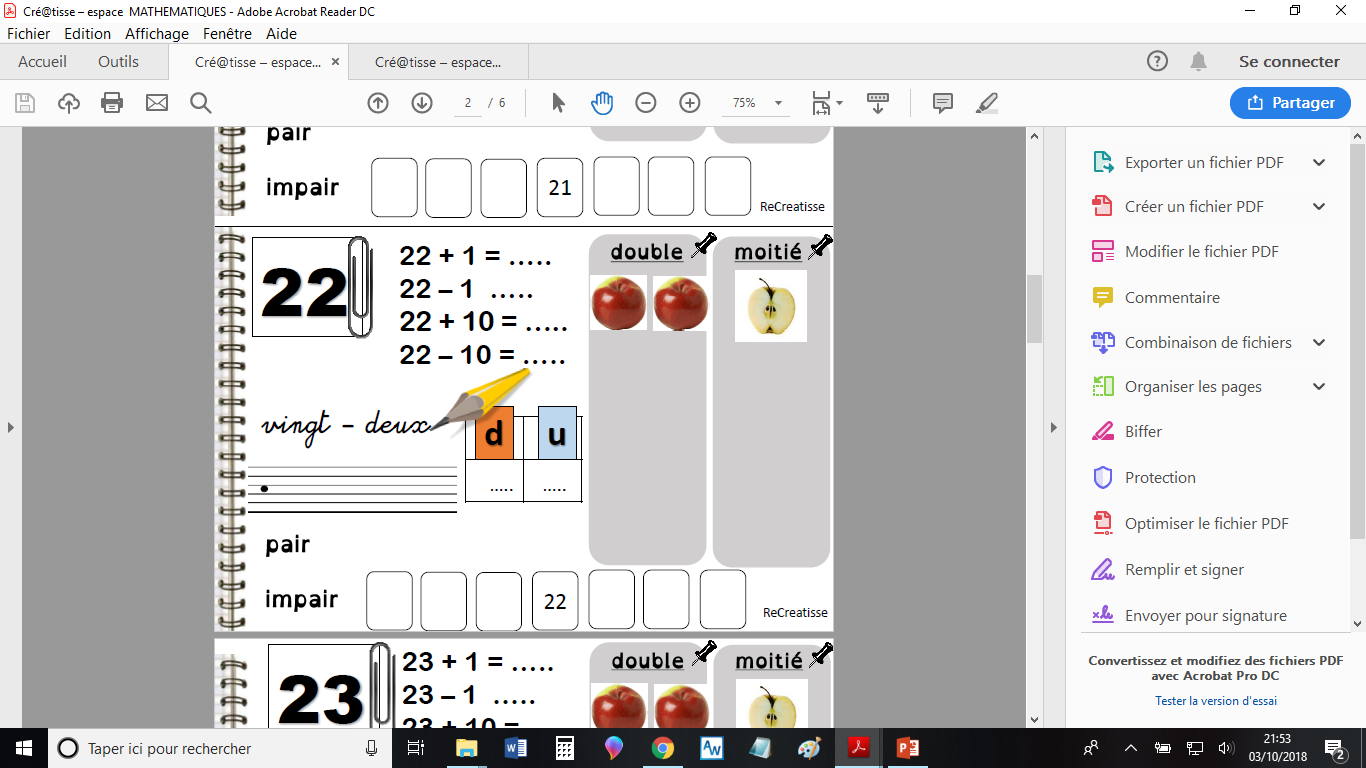 21
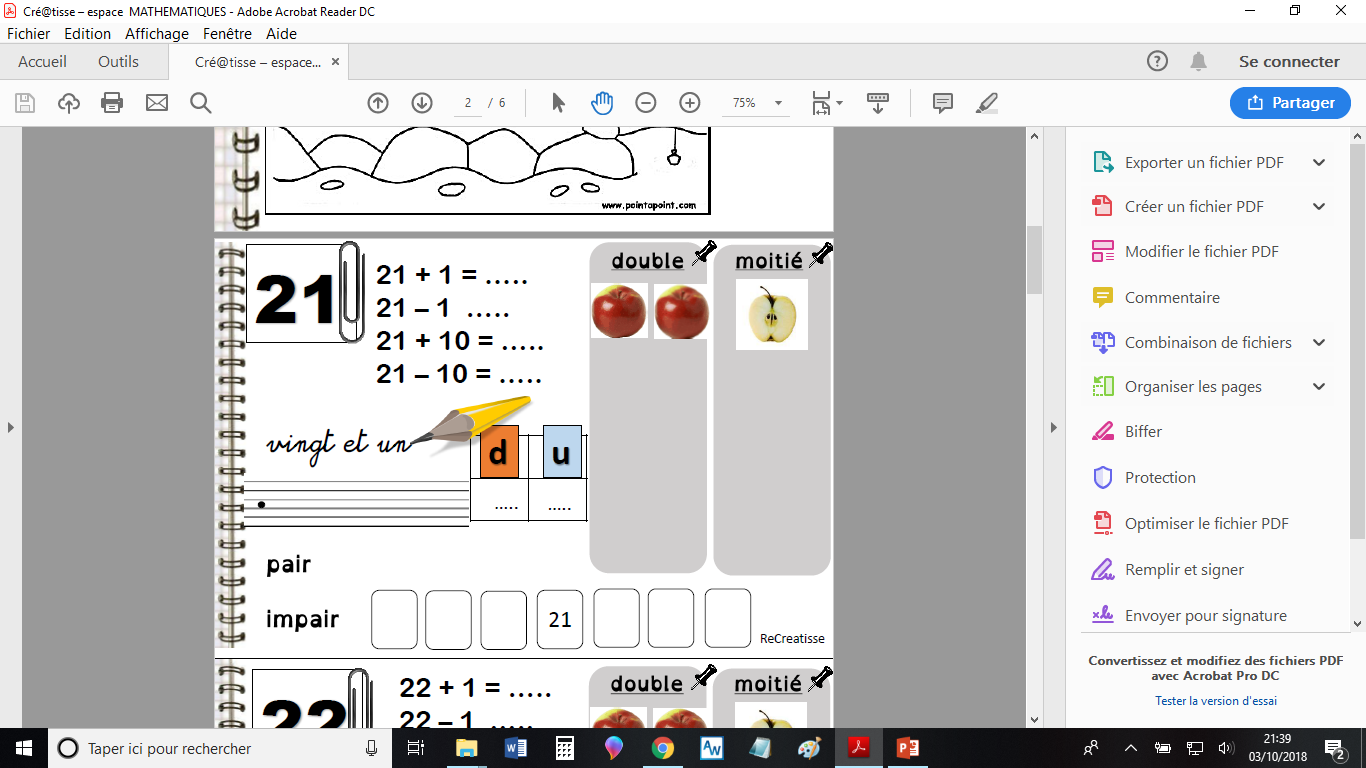 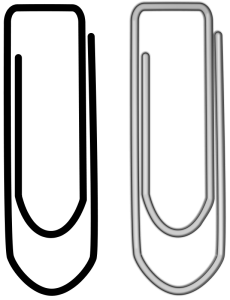 22
Colorie :
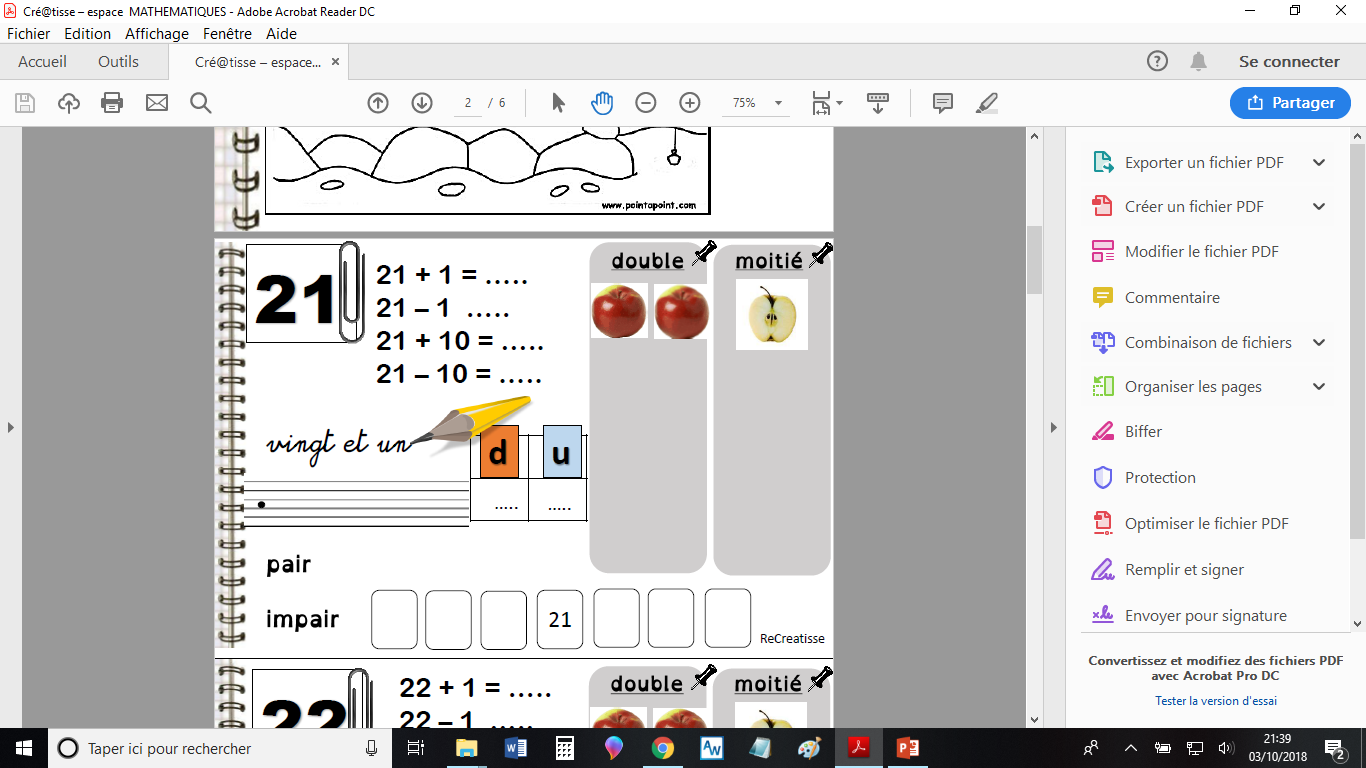 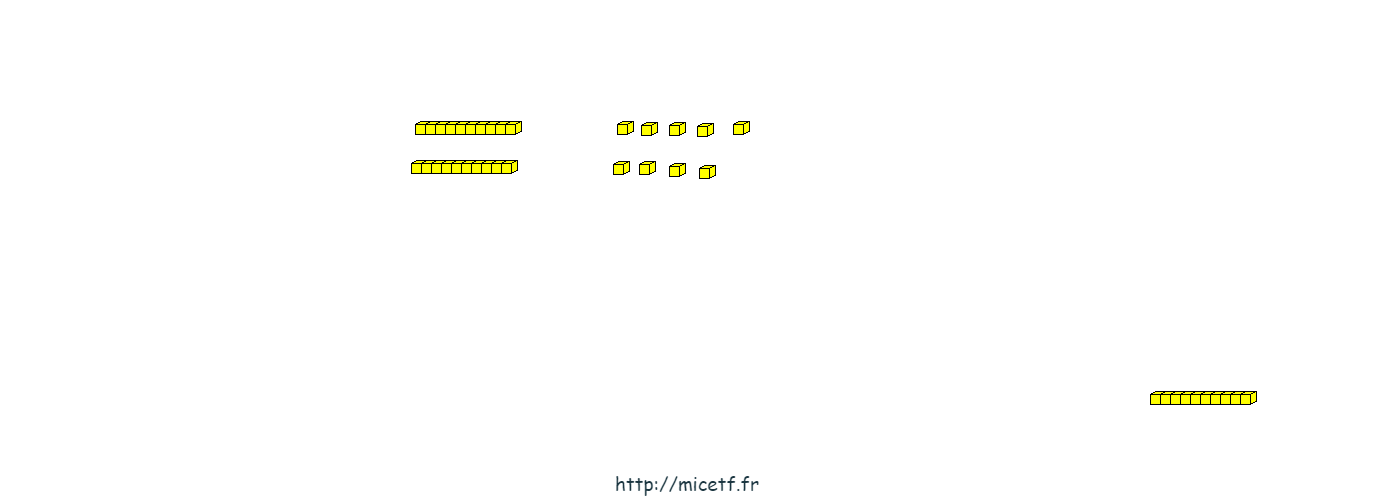 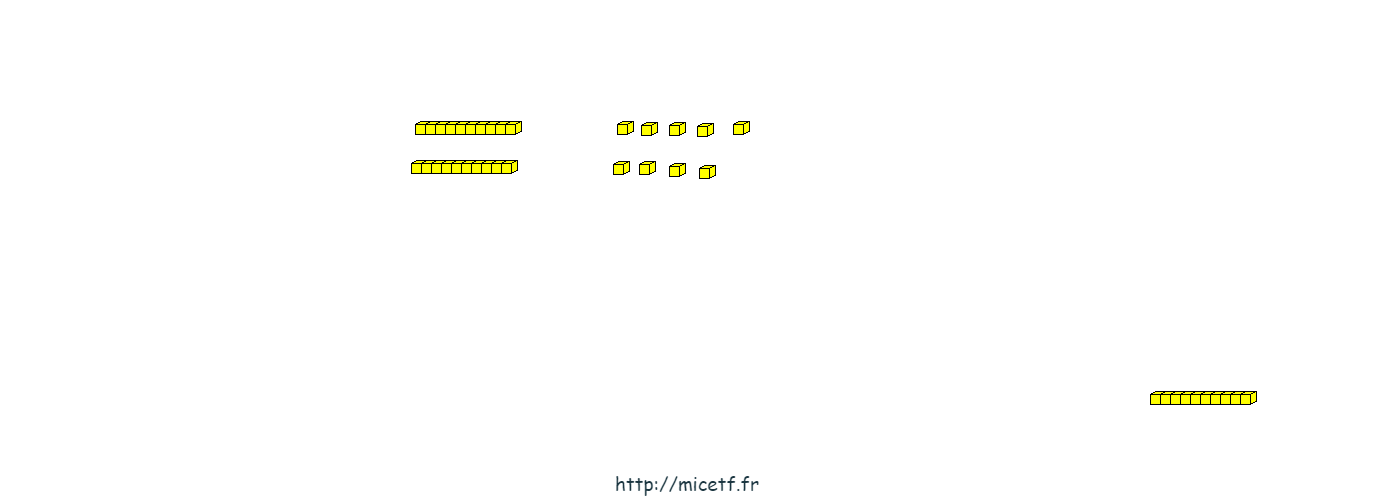 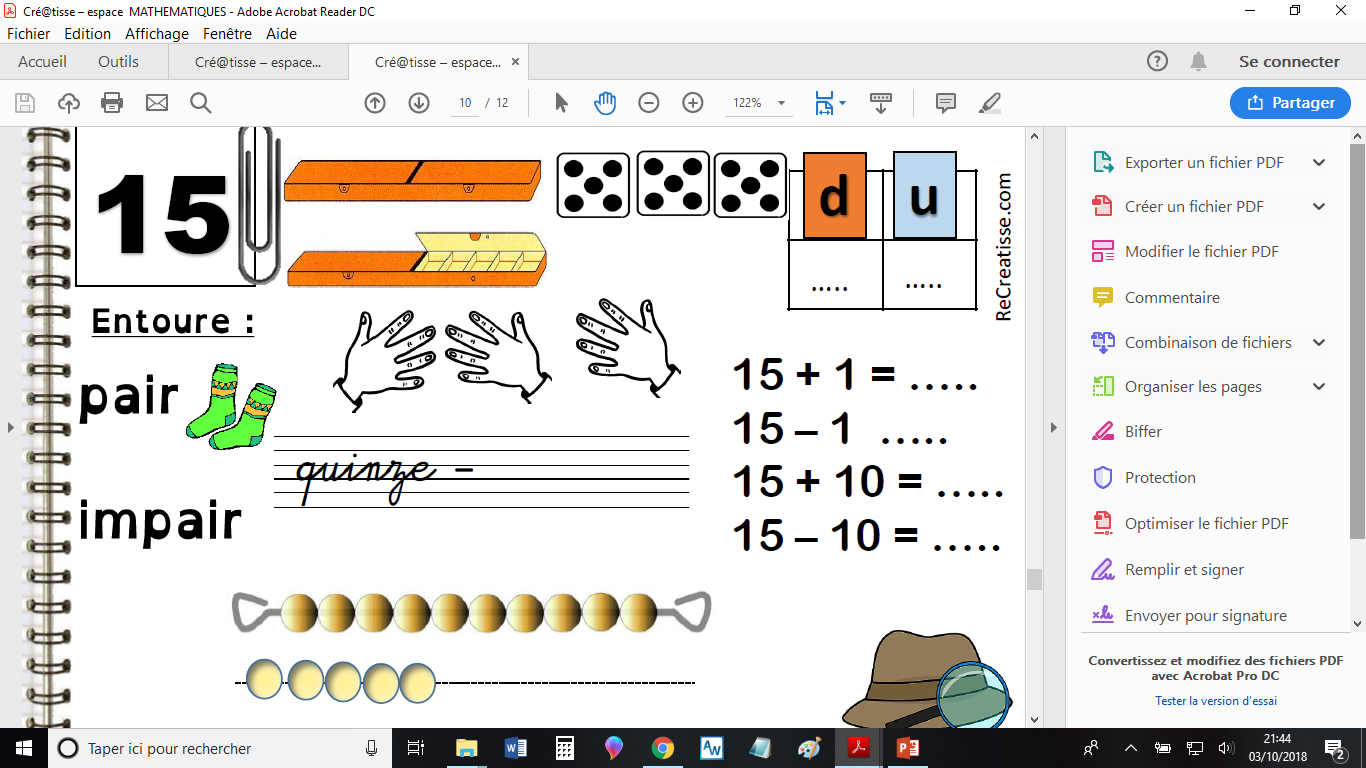 22 + 1 = ……
22 – 1 = ……
22 + 10 = ……
22 – 10 = ……
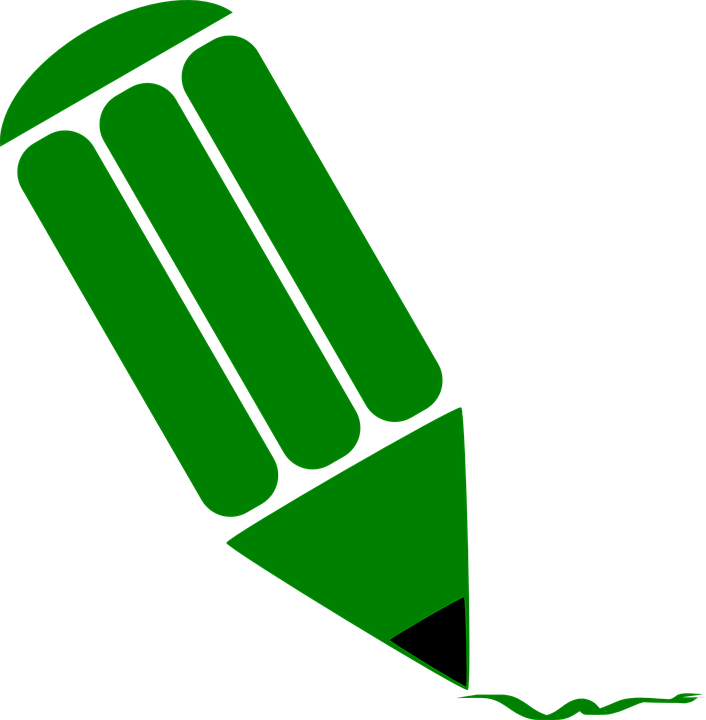 vingt-deux
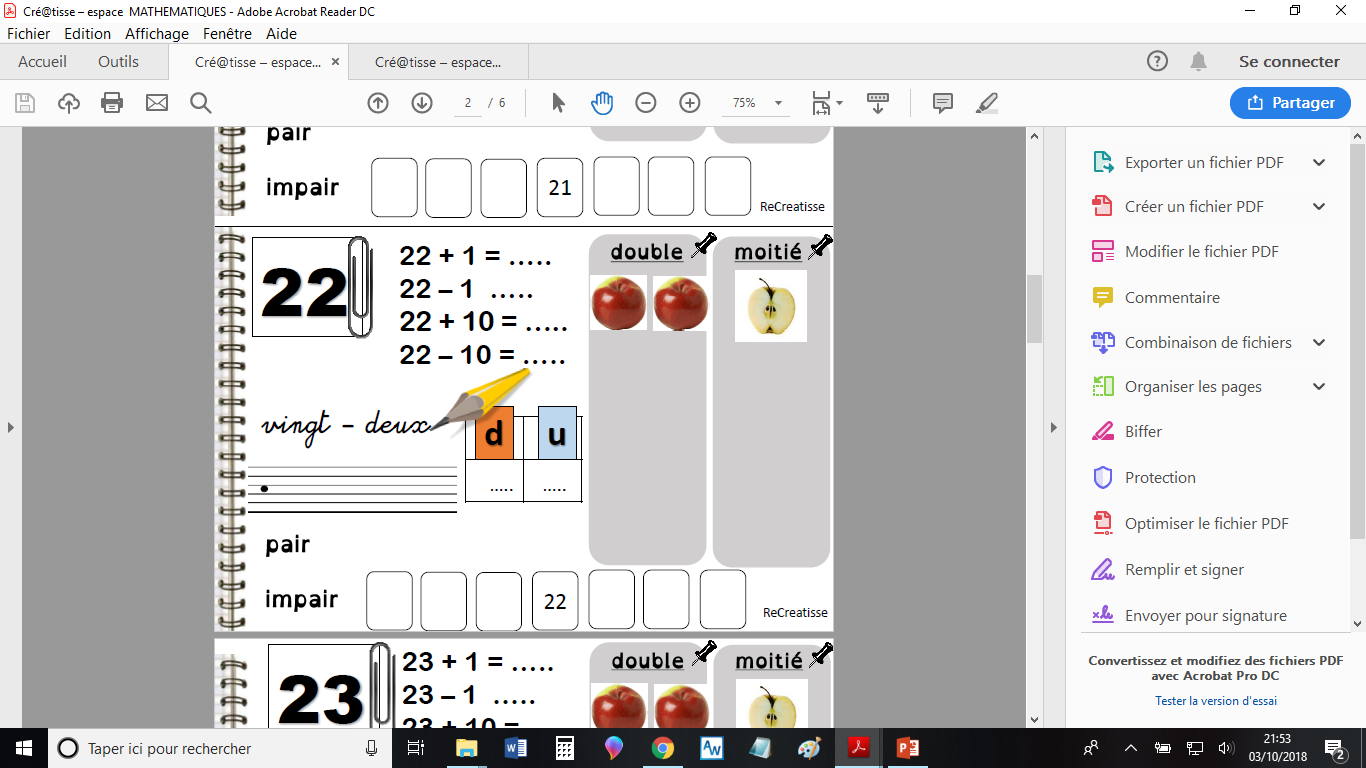 22
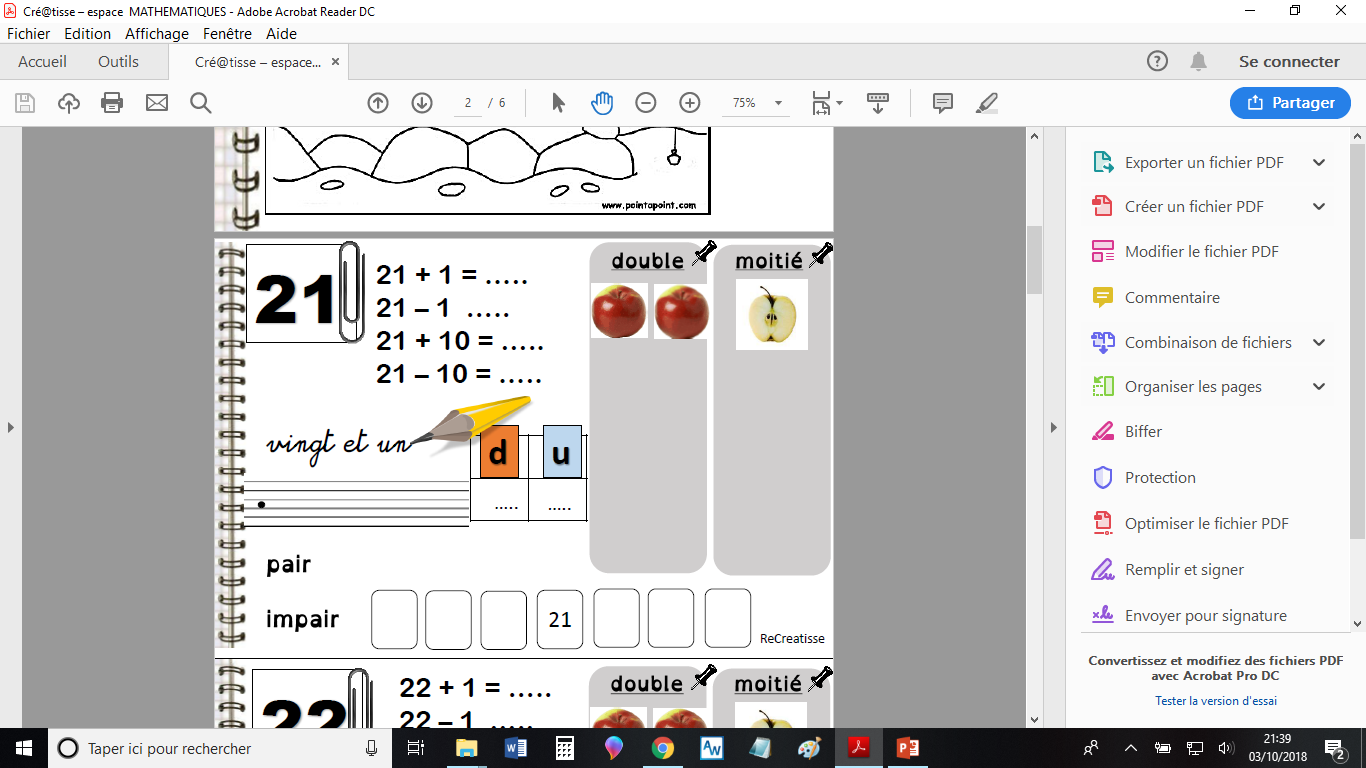 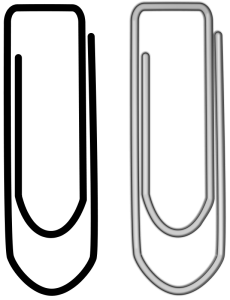 23
Colorie :
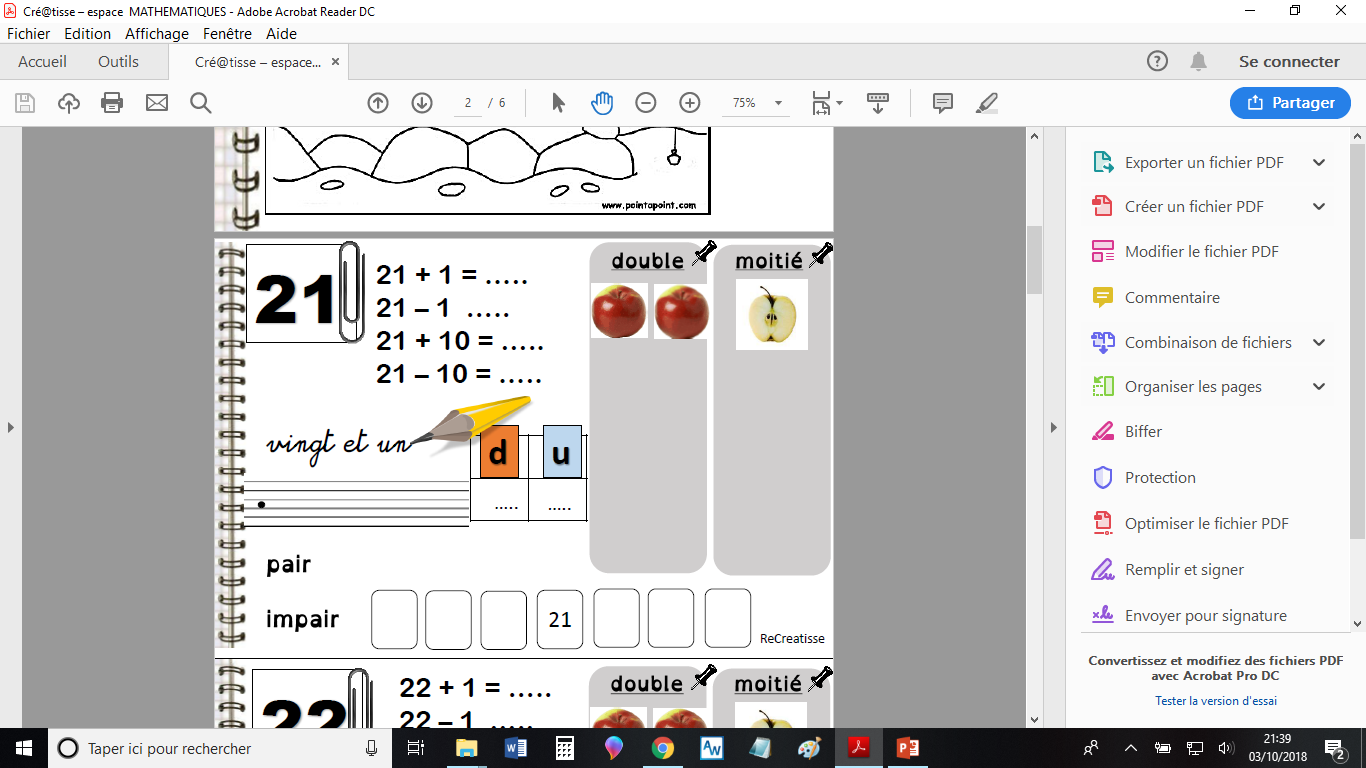 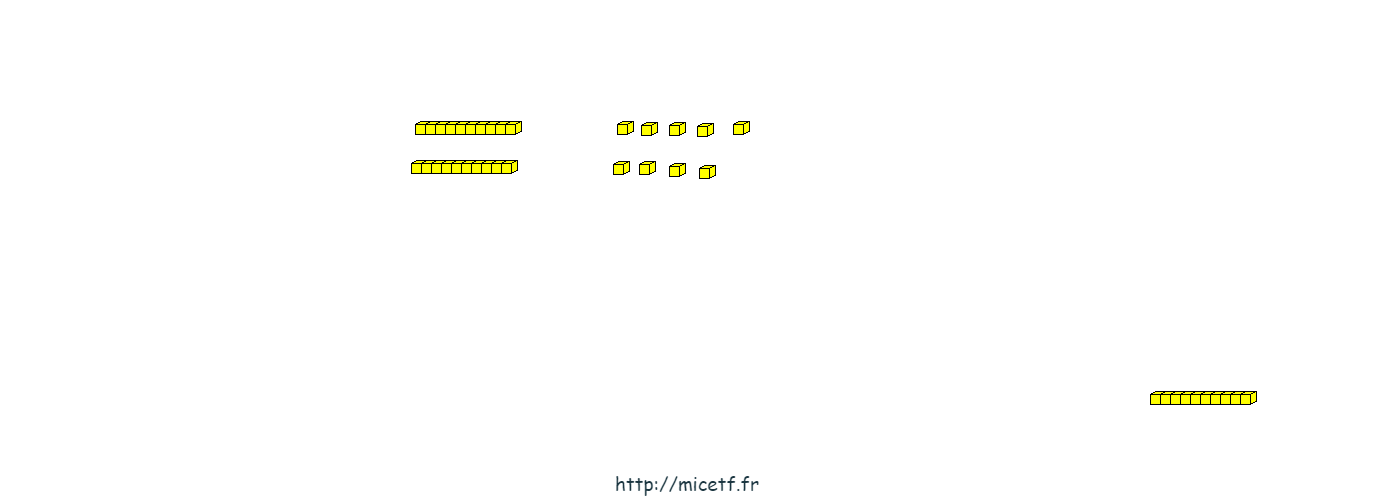 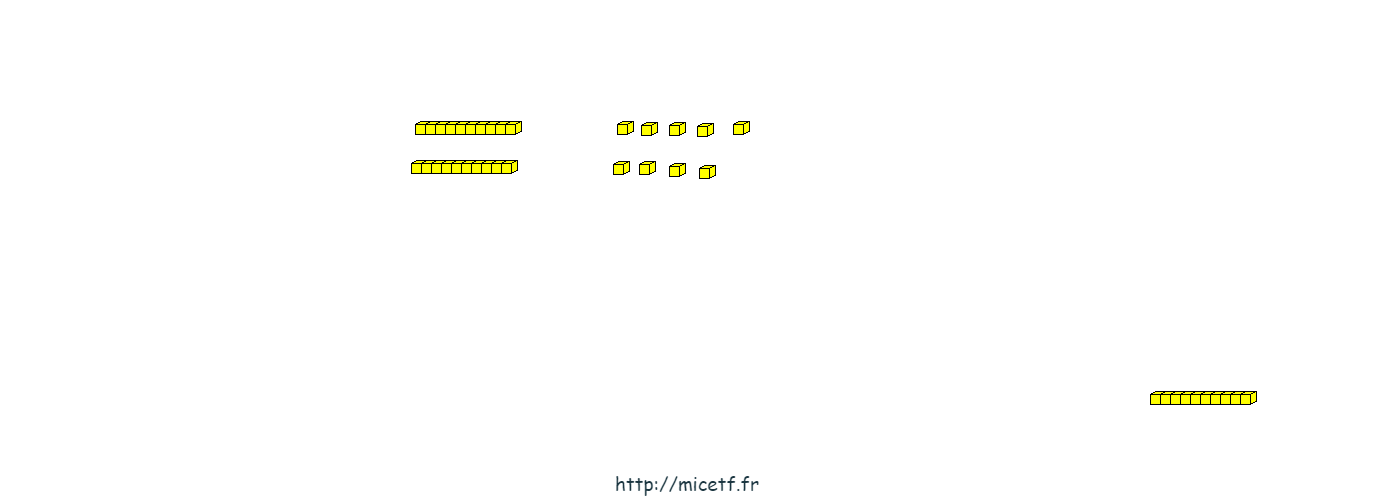 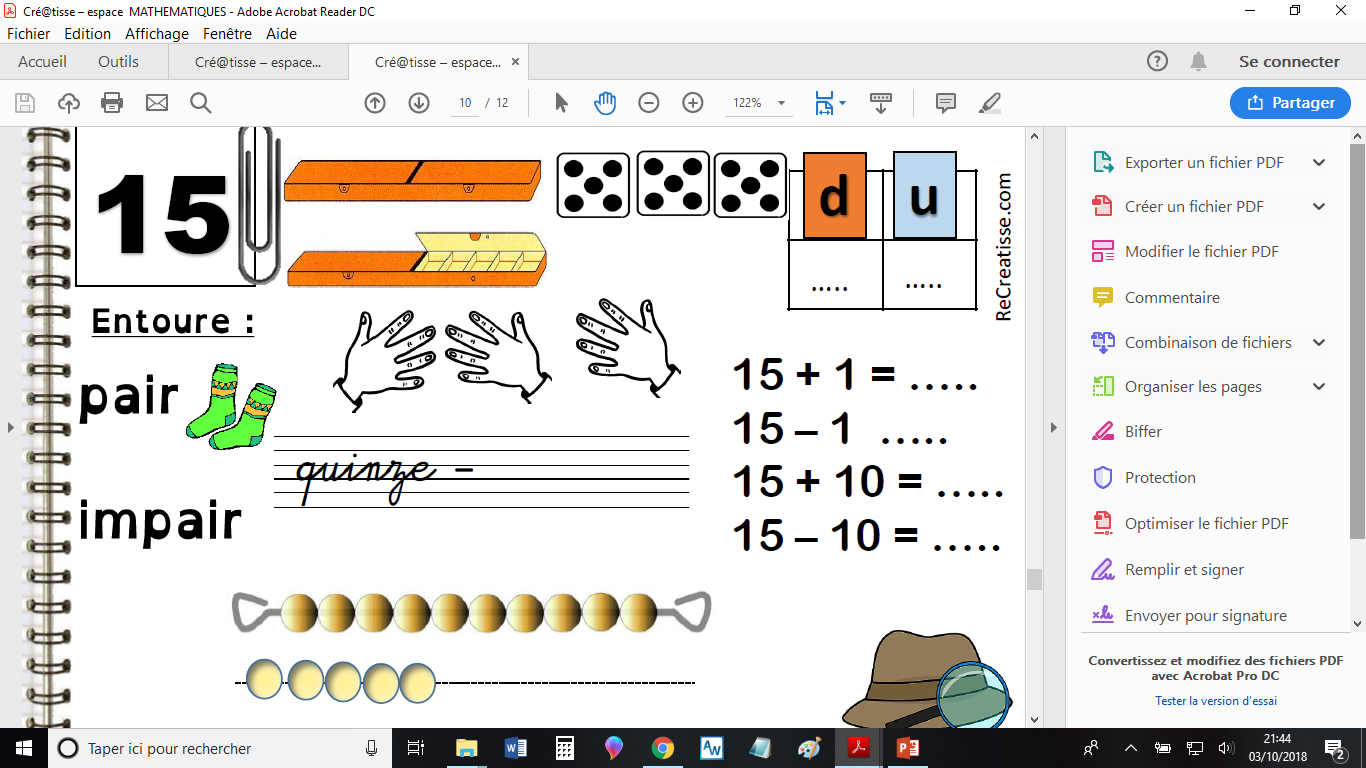 23 + 1 = ……
23 – 1 = ……
23 + 10 = ……
23 – 10 = ……
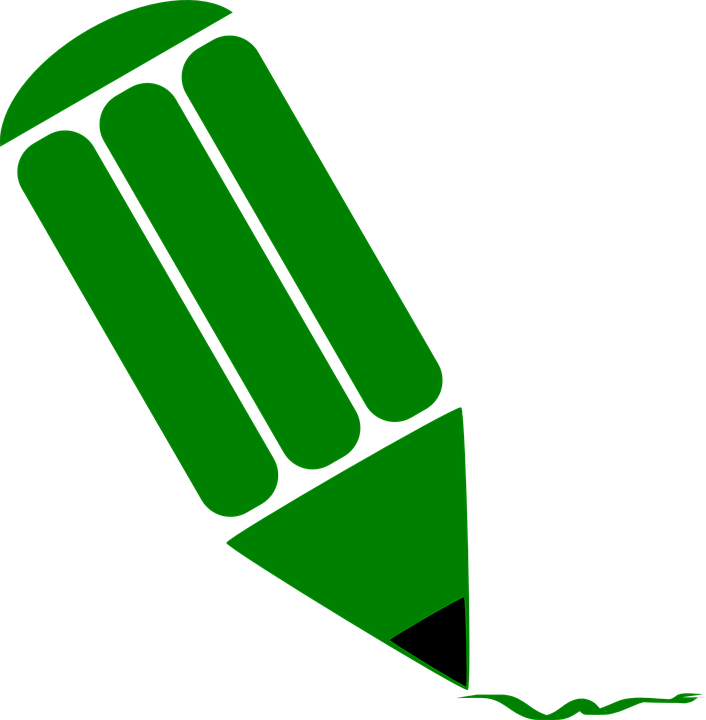 vingt-trois
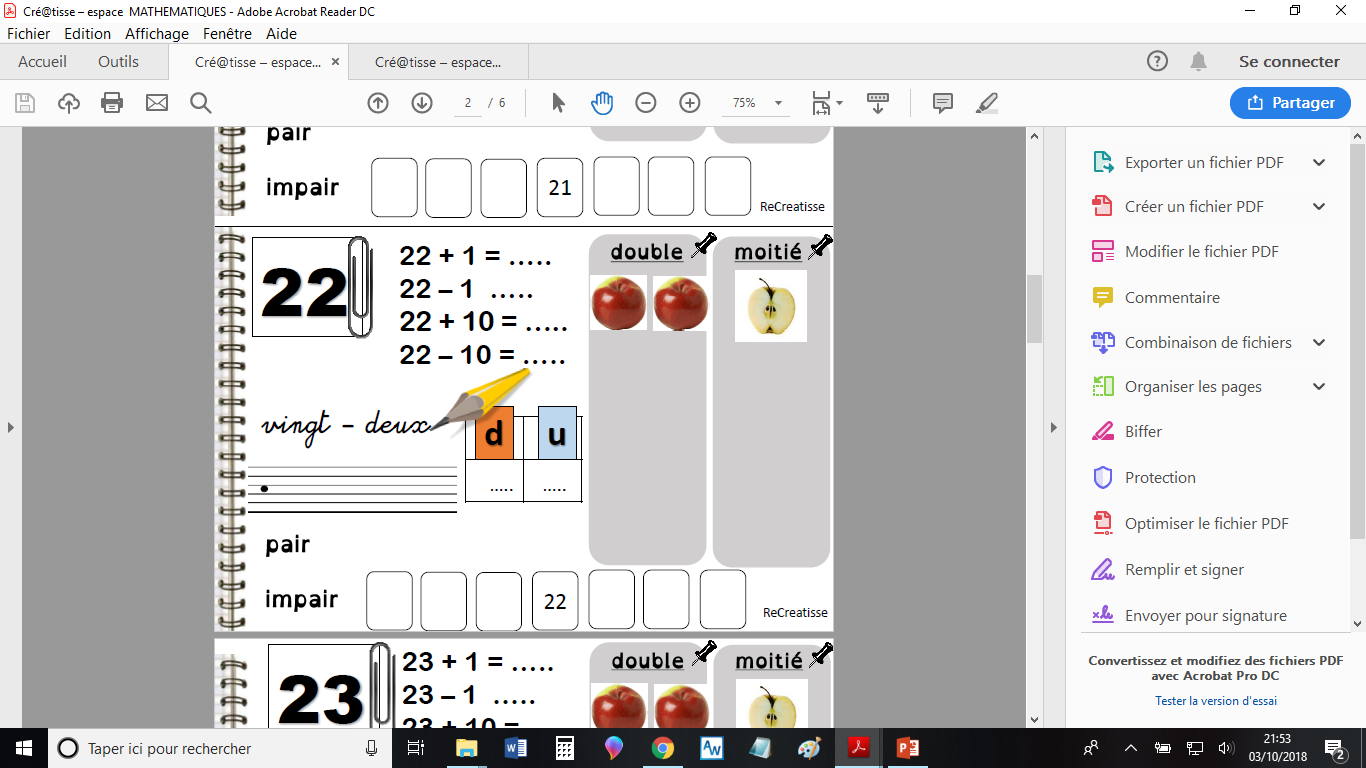 23
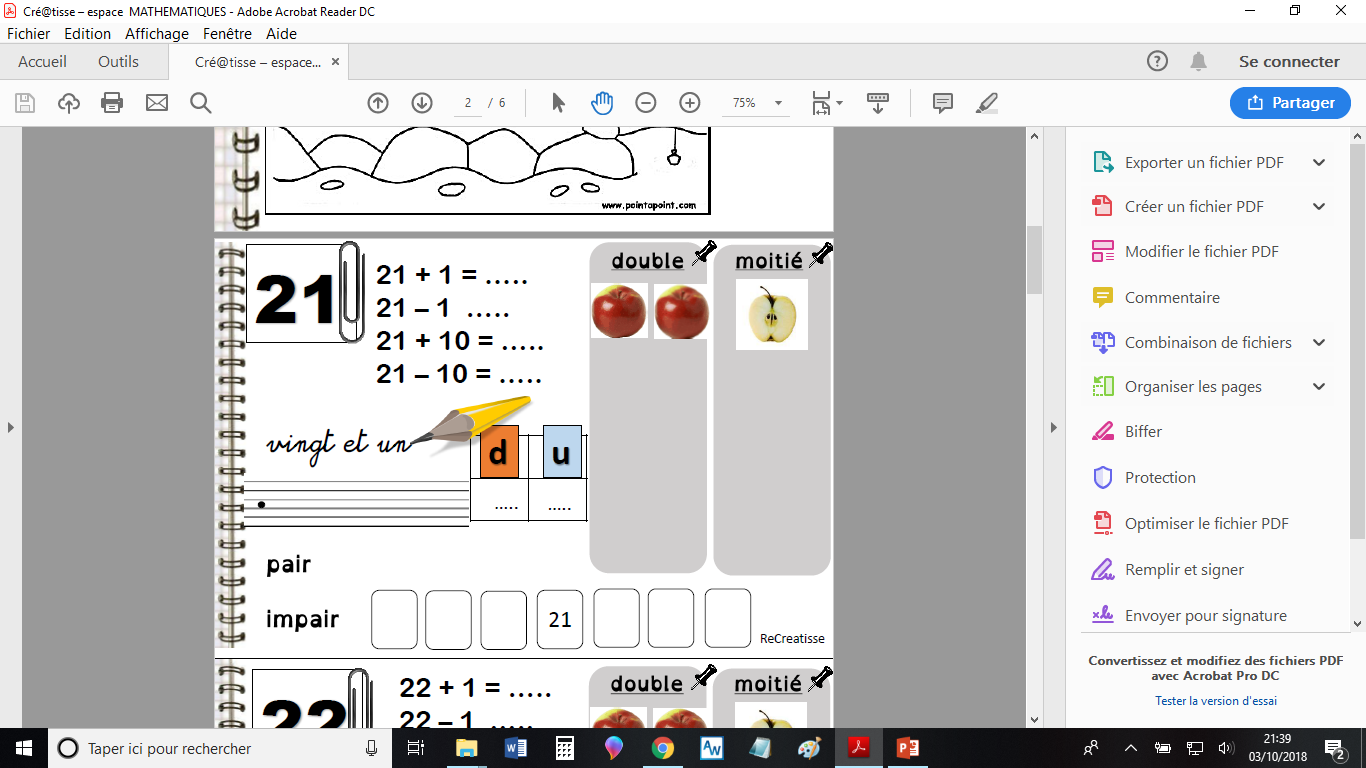 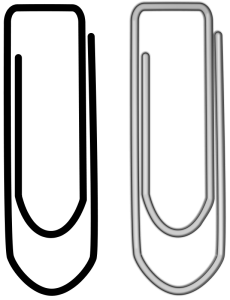 24
Colorie :
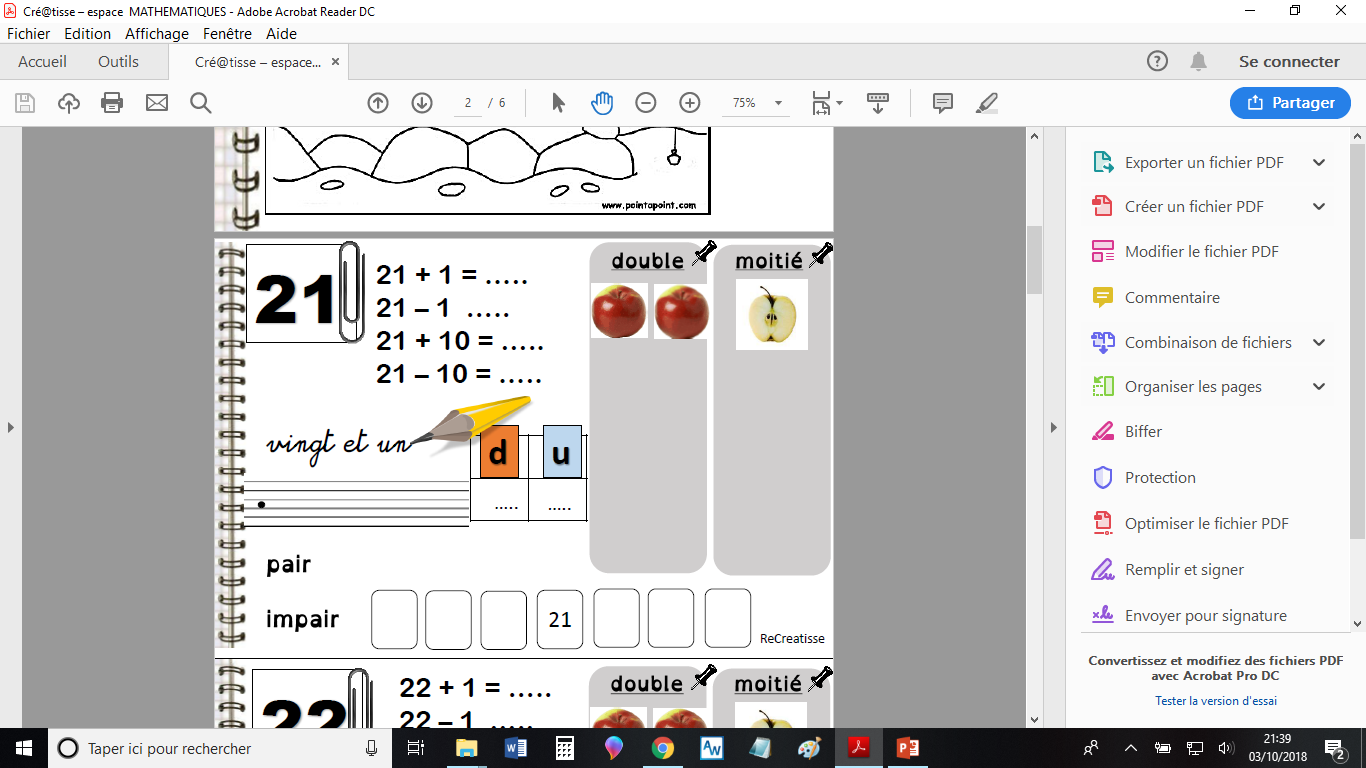 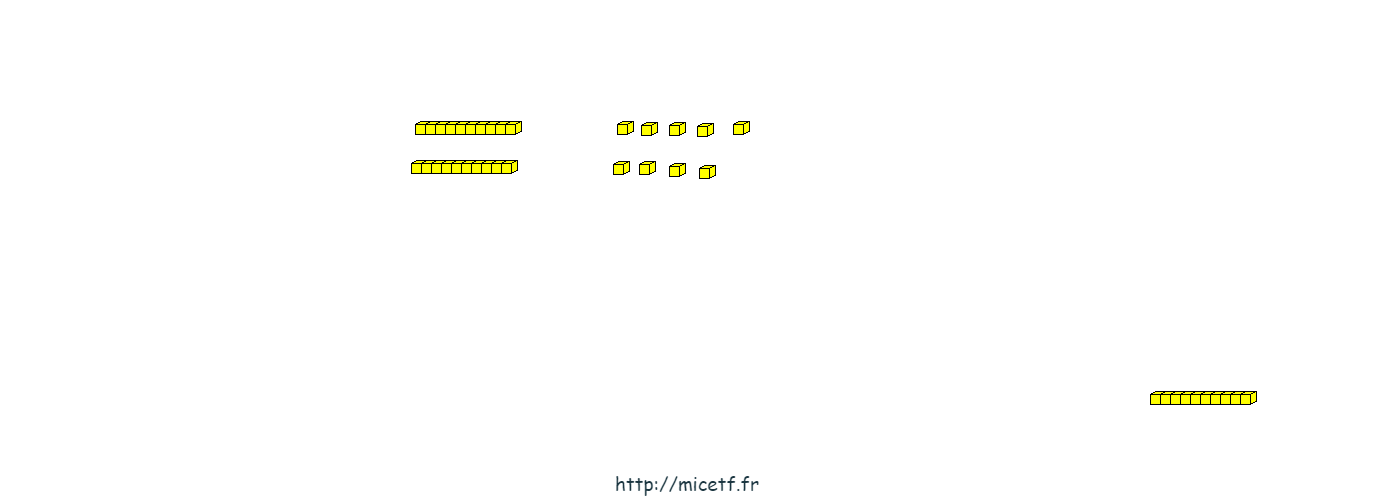 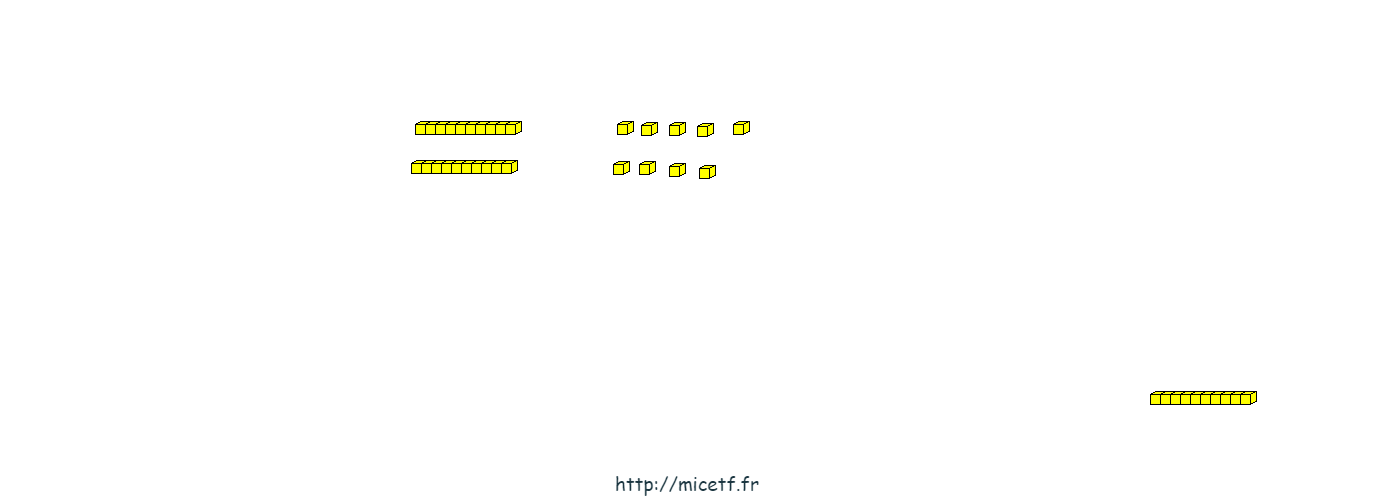 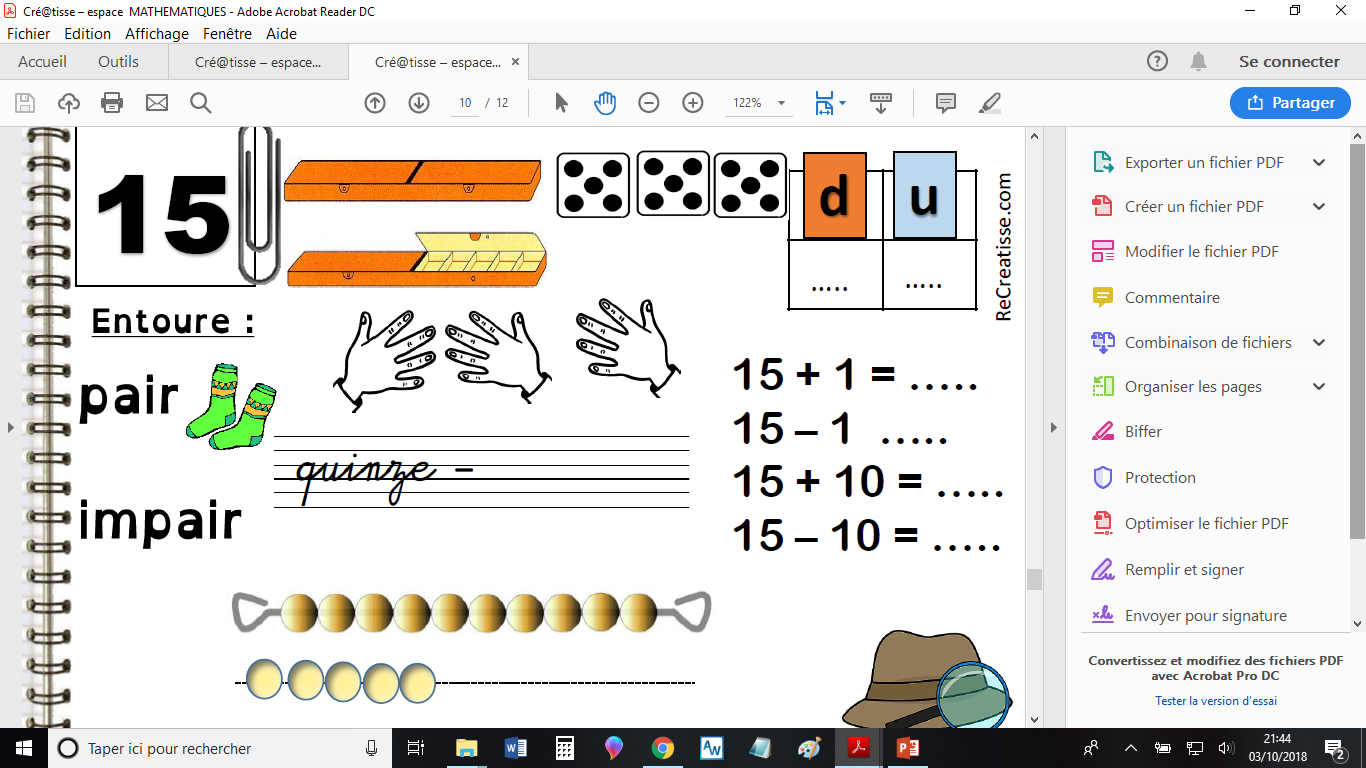 24 + 1 = ……
24 – 1 = ……
24 + 10 = ……
24 – 10 = ……
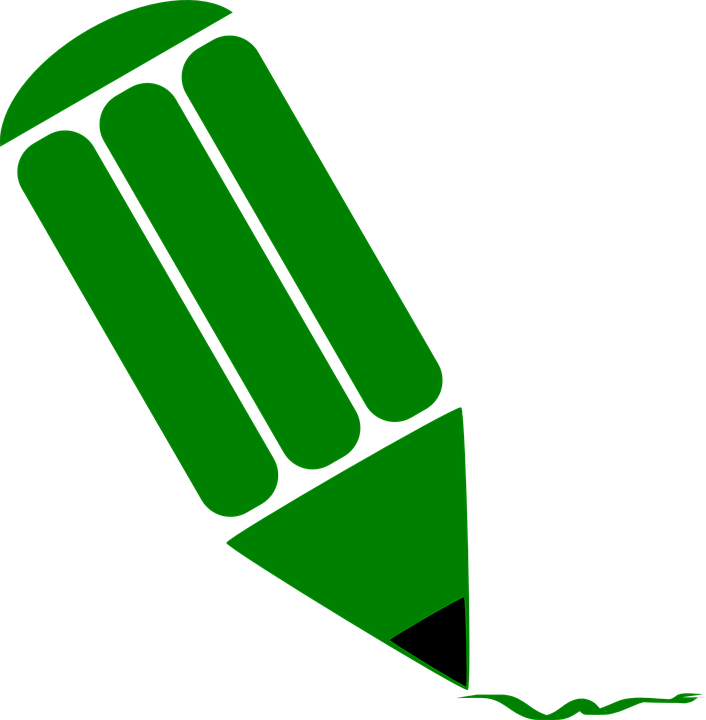 vingt-quatre
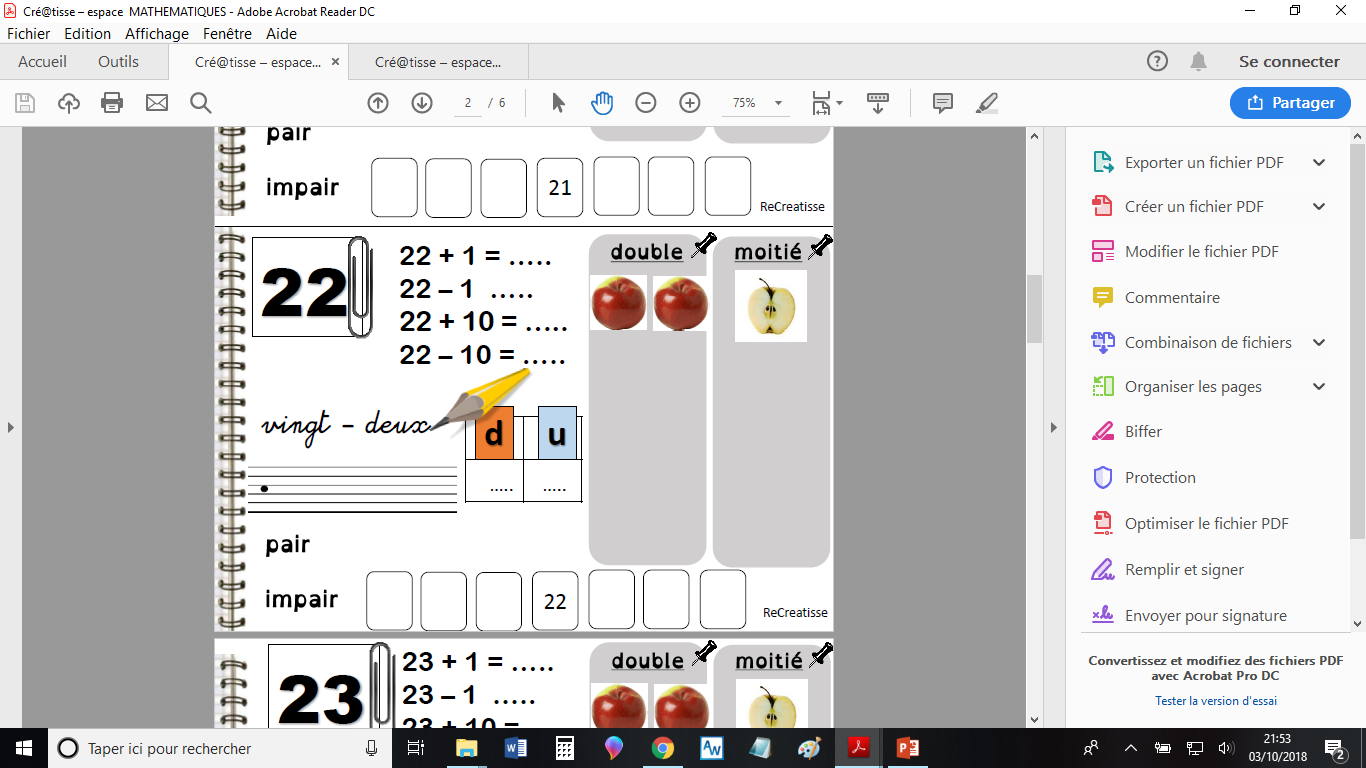 24
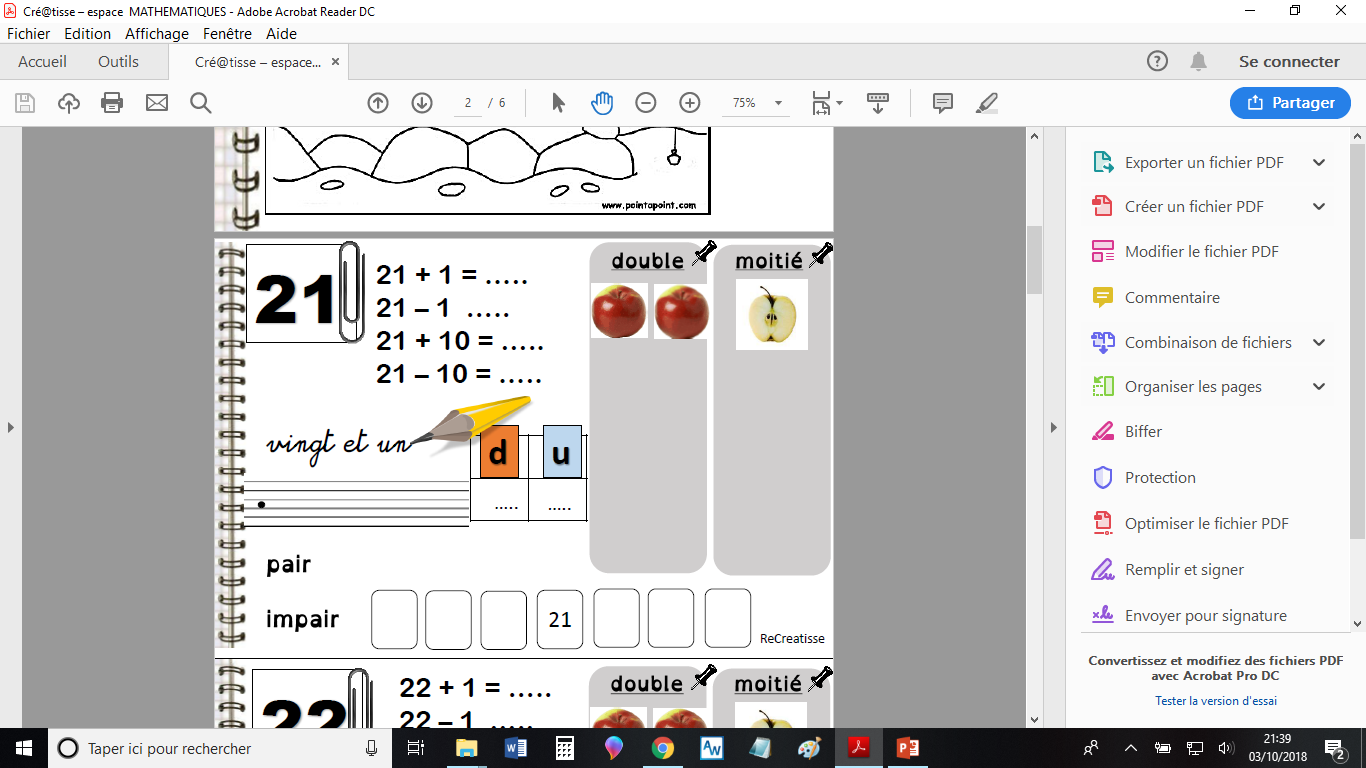 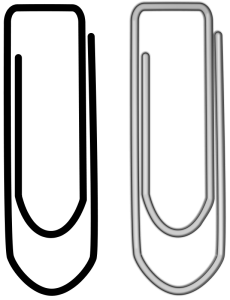 25
Colorie :
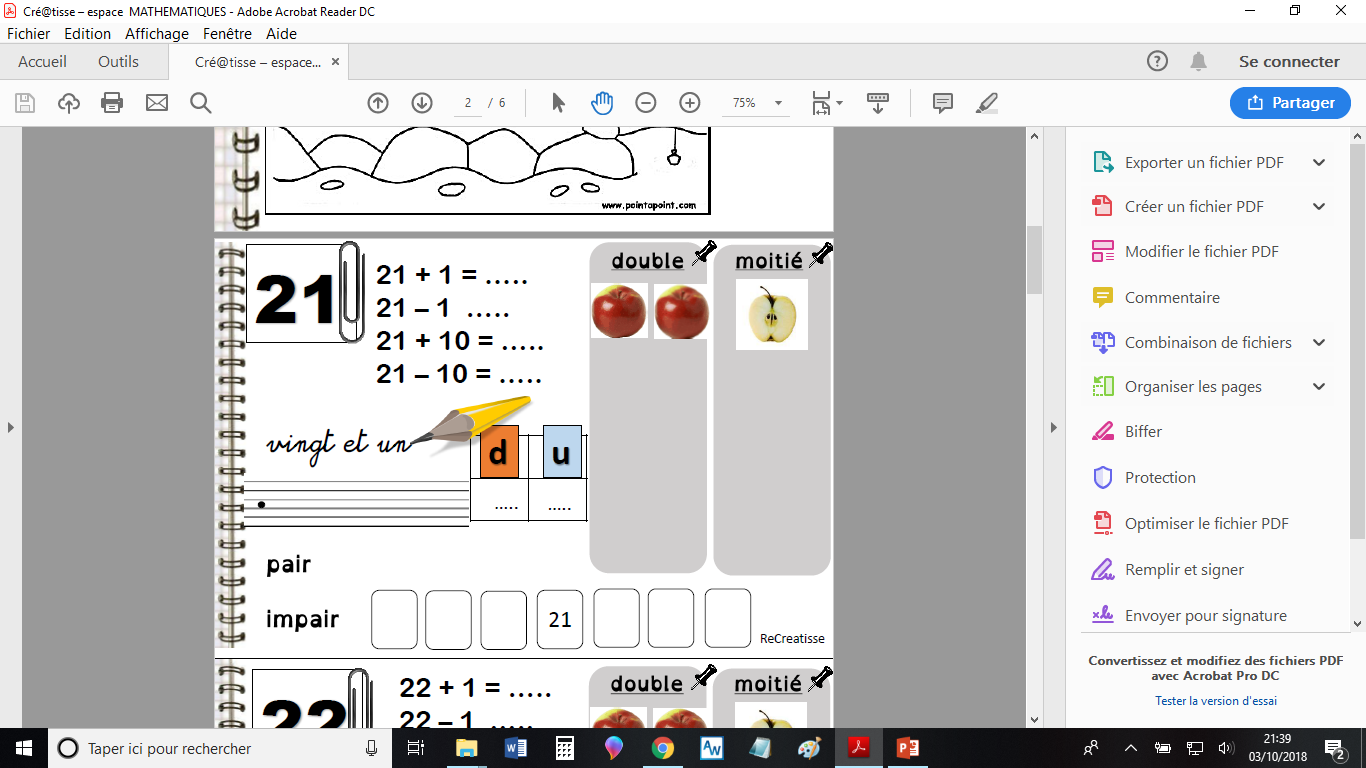 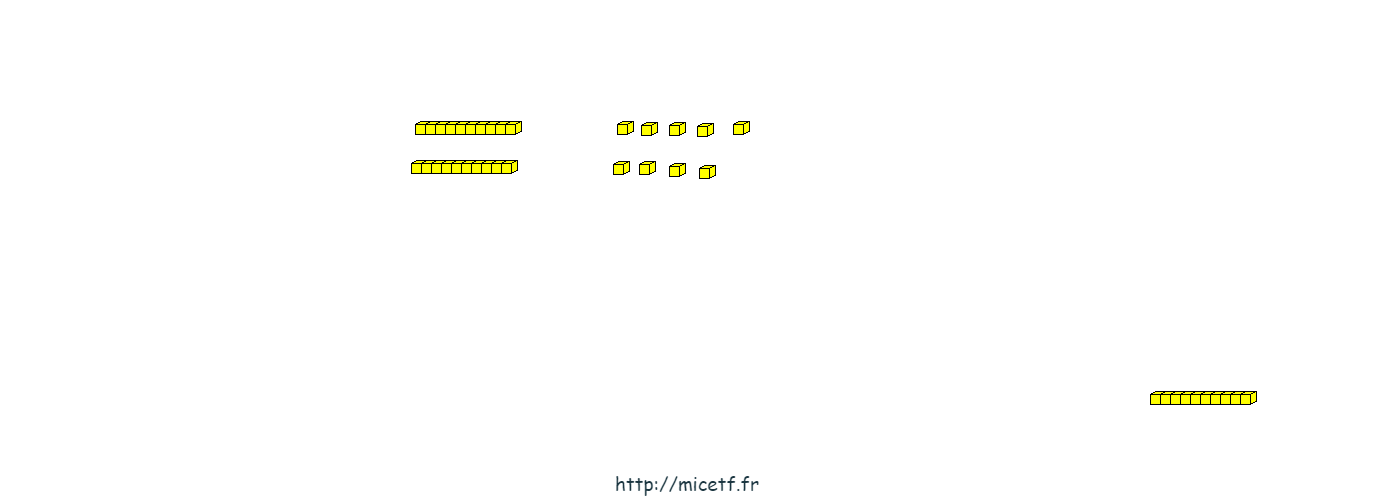 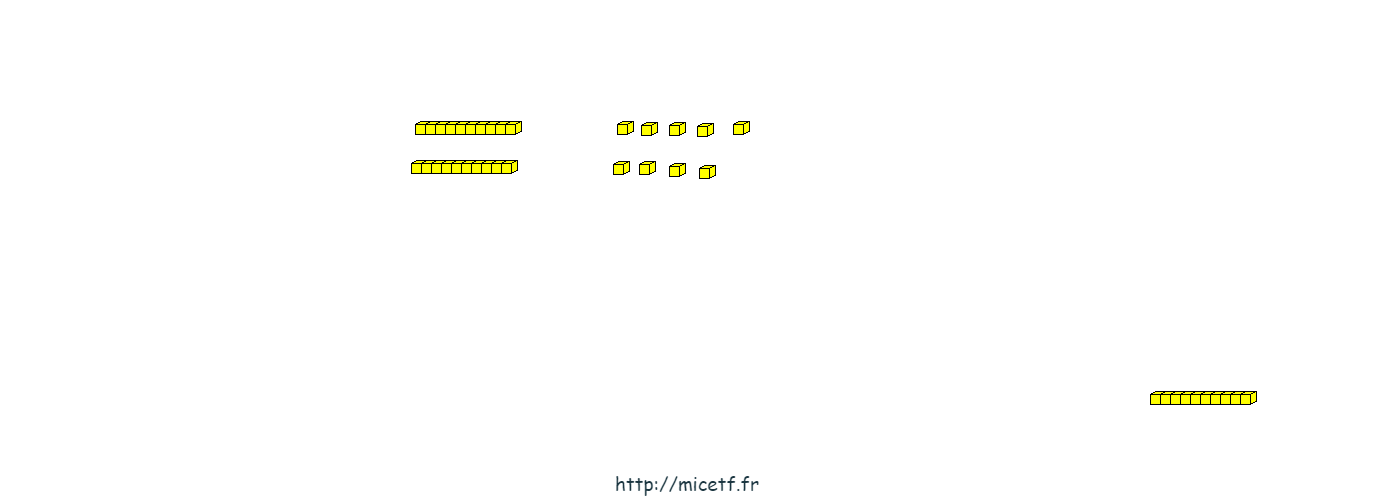 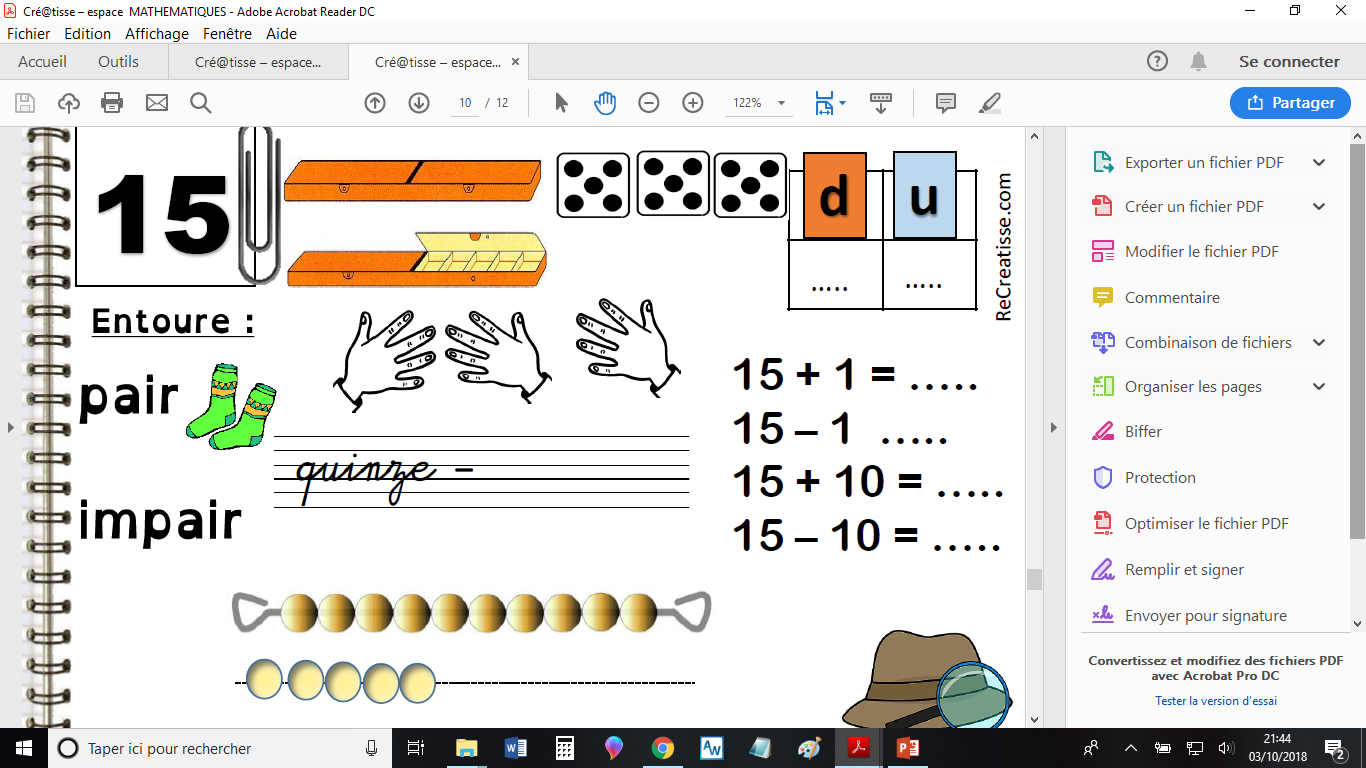 25 + 1 = ……
25 – 1 = ……
25 + 10 = ……
25 – 10 = ……
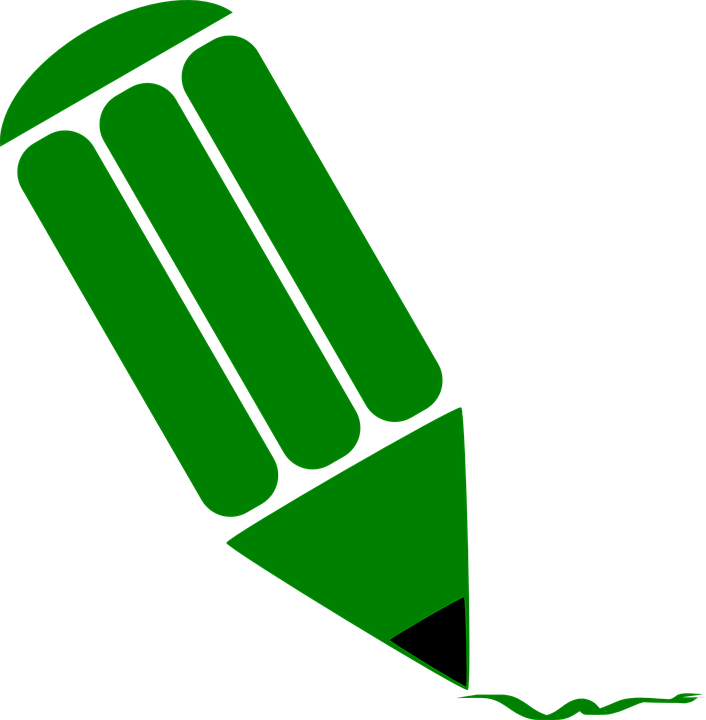 vingt-cinq
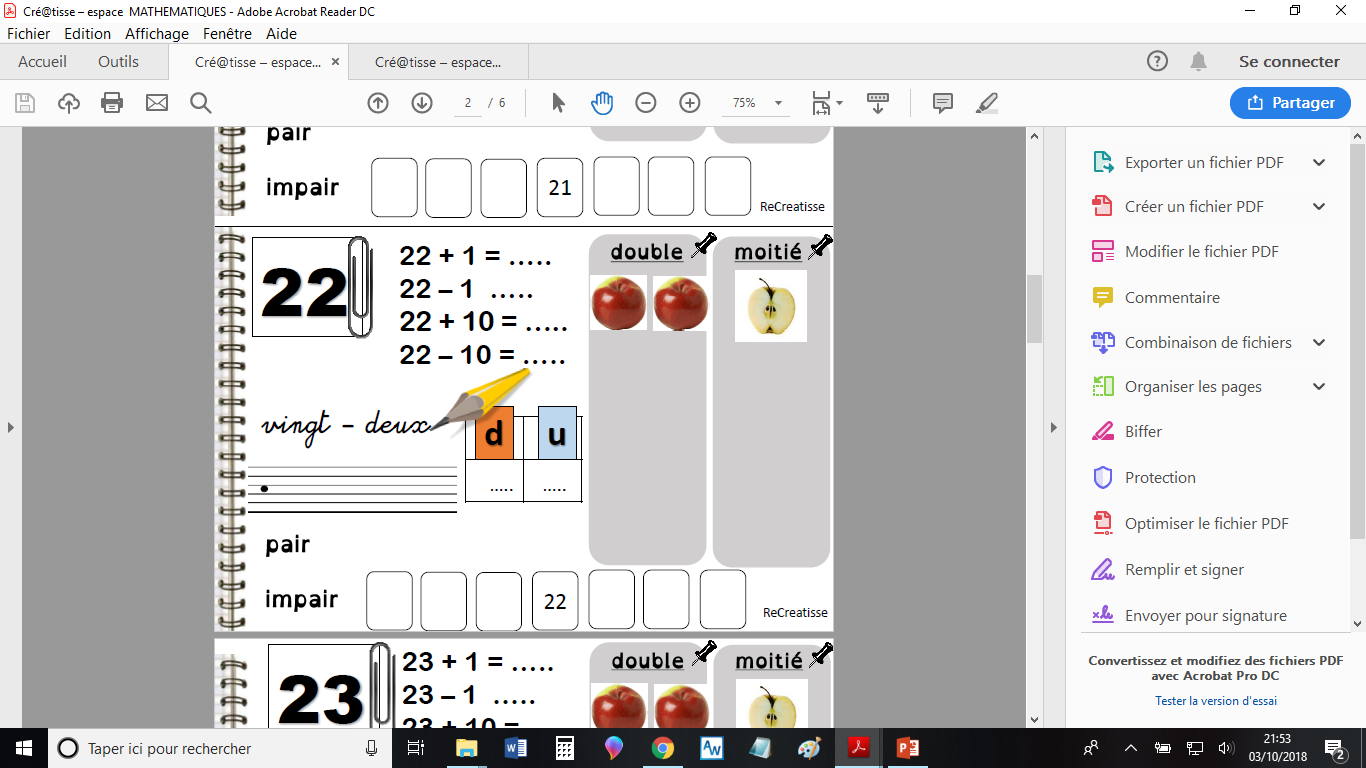 25
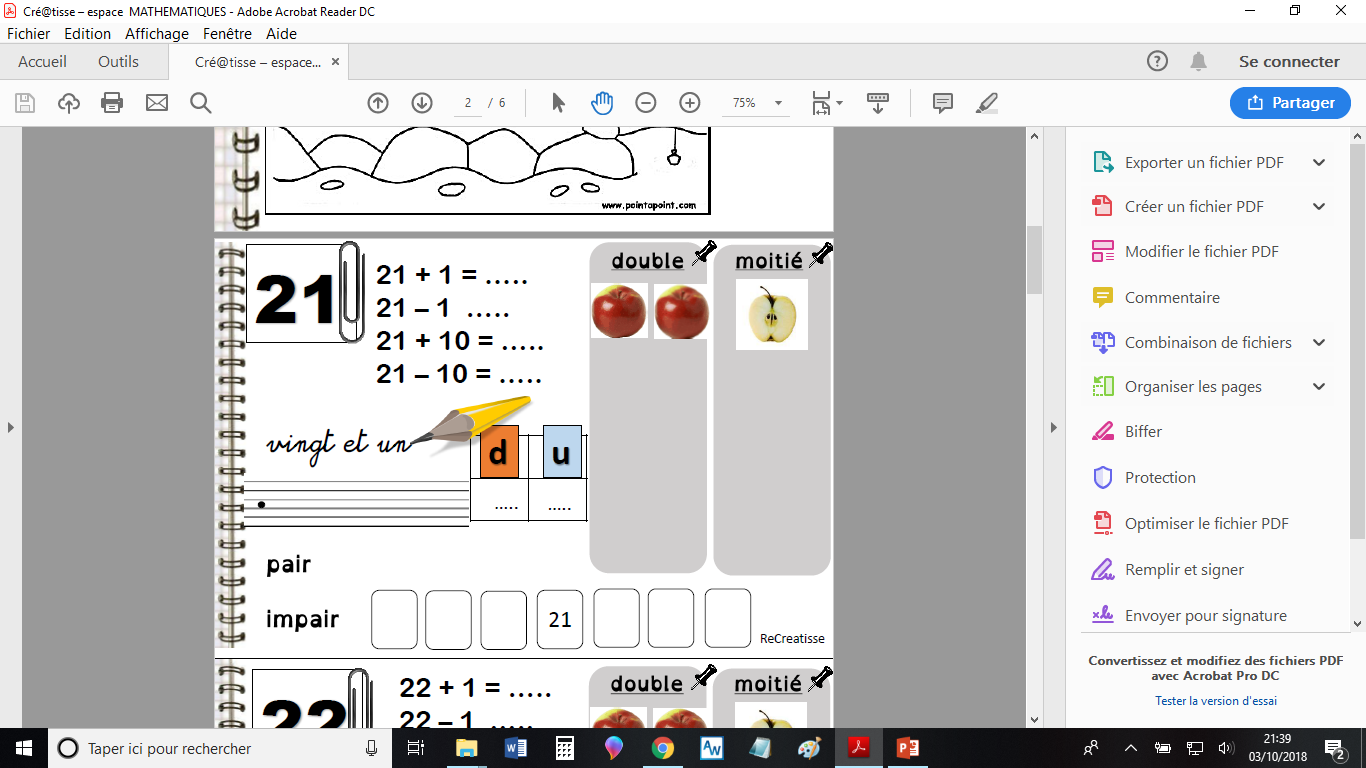 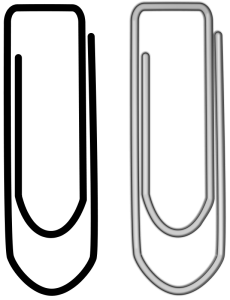 26
Colorie :
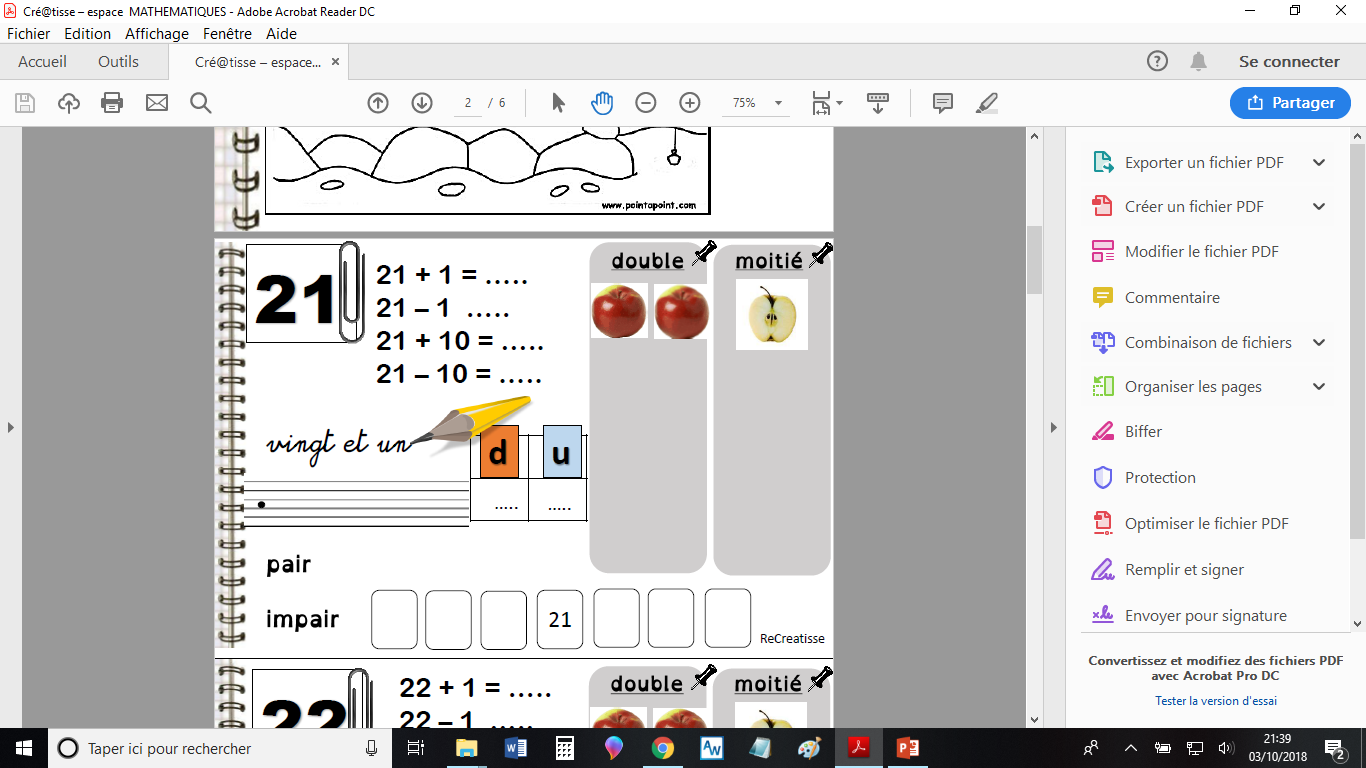 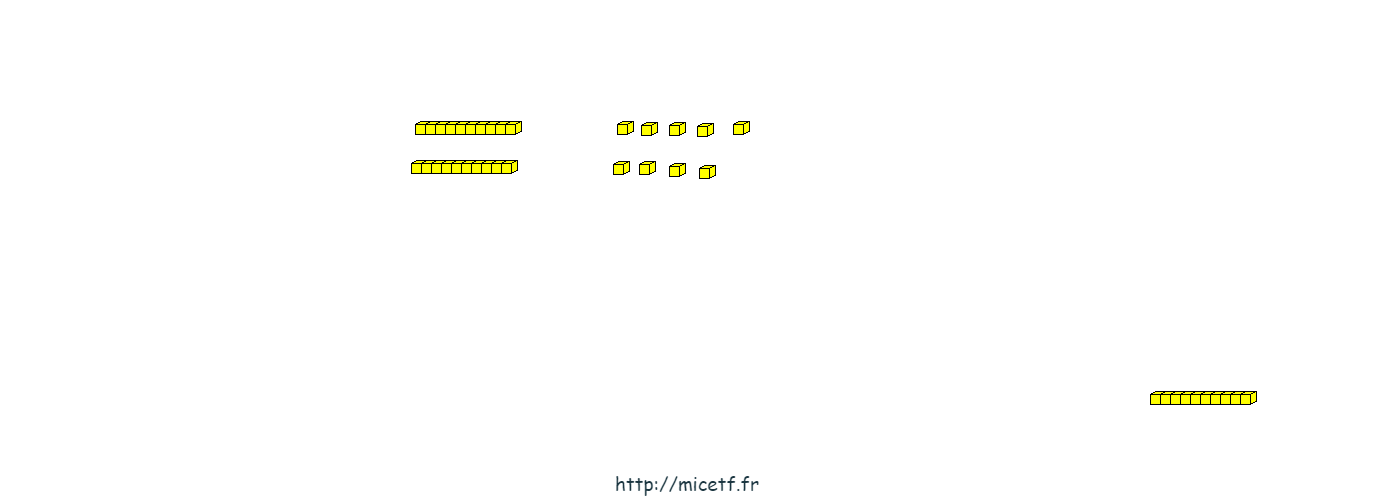 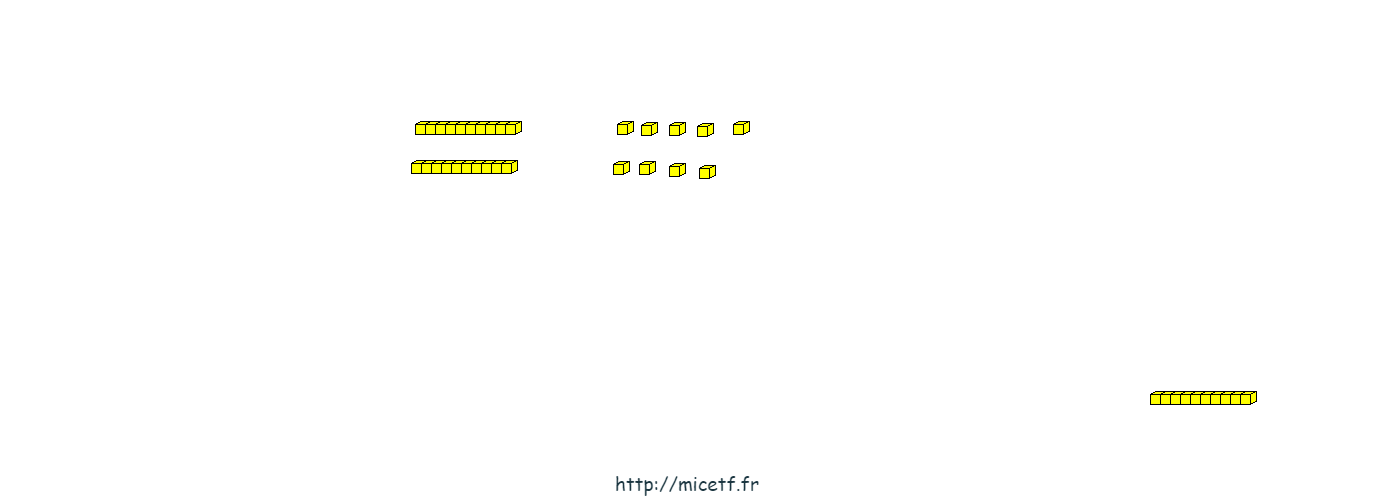 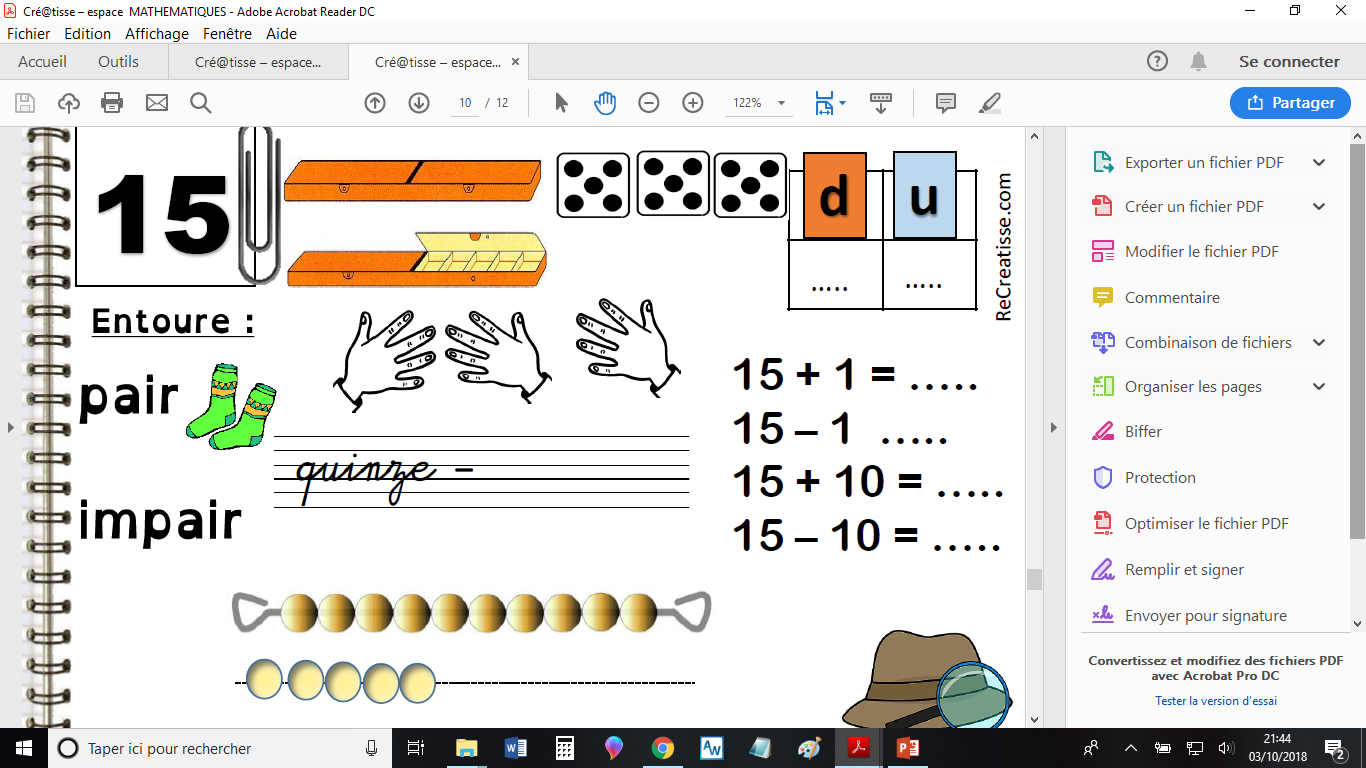 26 + 1 = ……
26 – 1 = ……
26 + 10 = ……
26 – 10 = ……
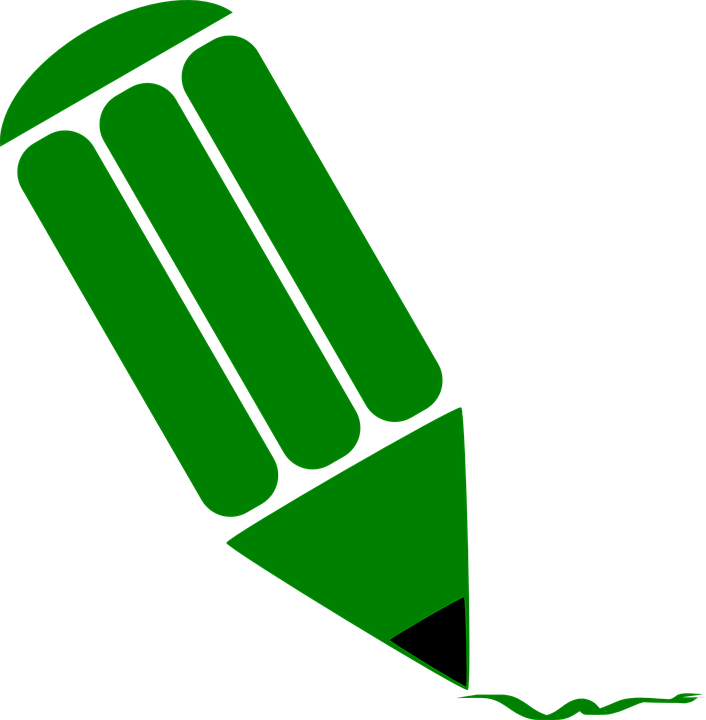 vingt-six
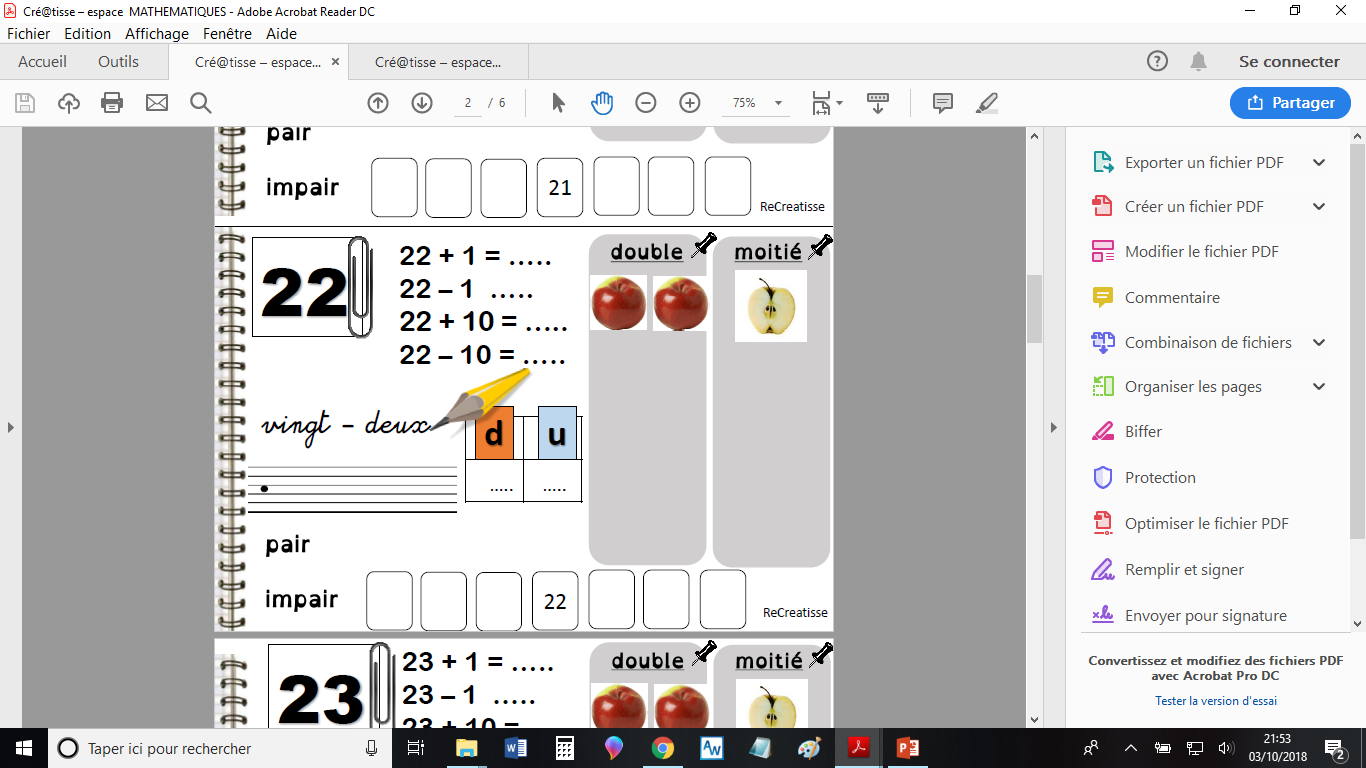 26
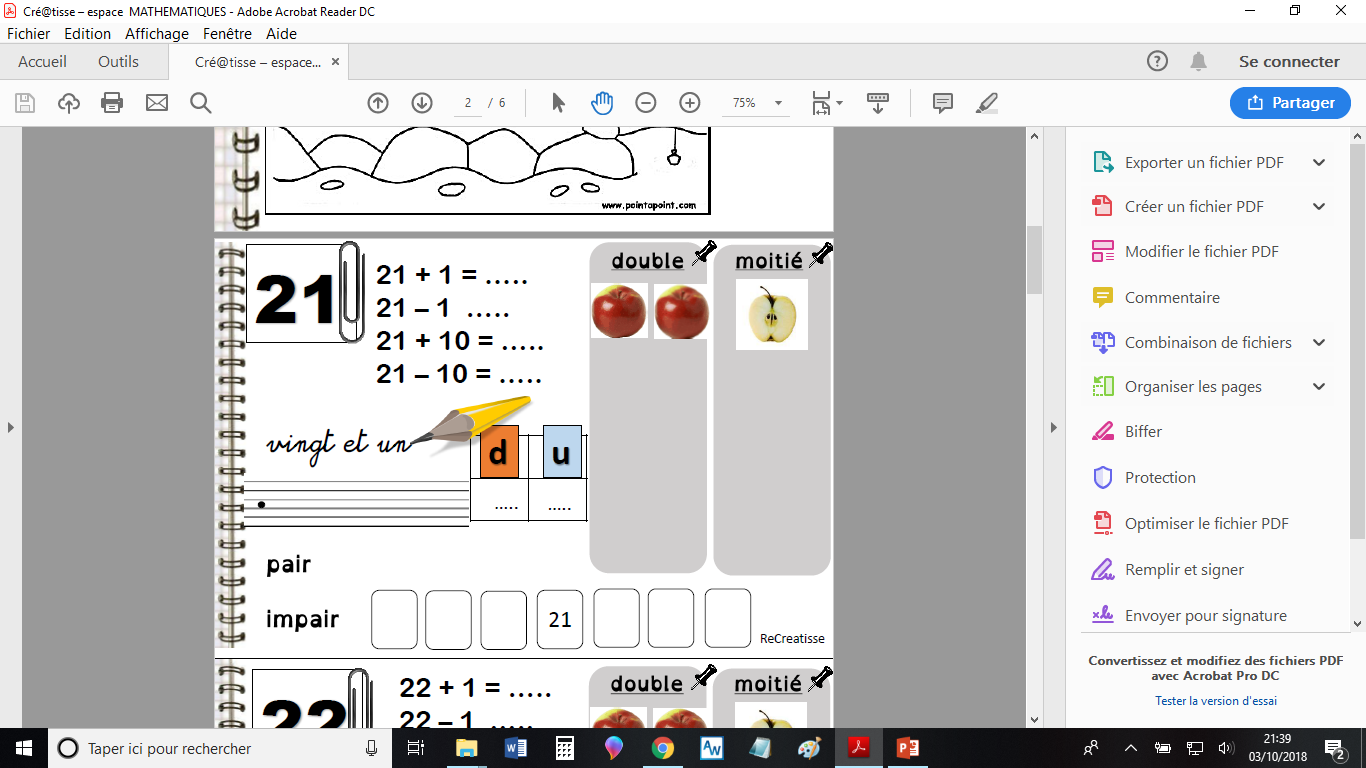 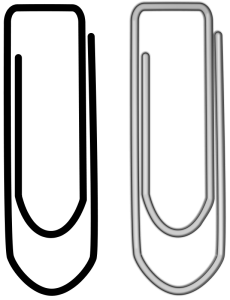 27
Colorie :
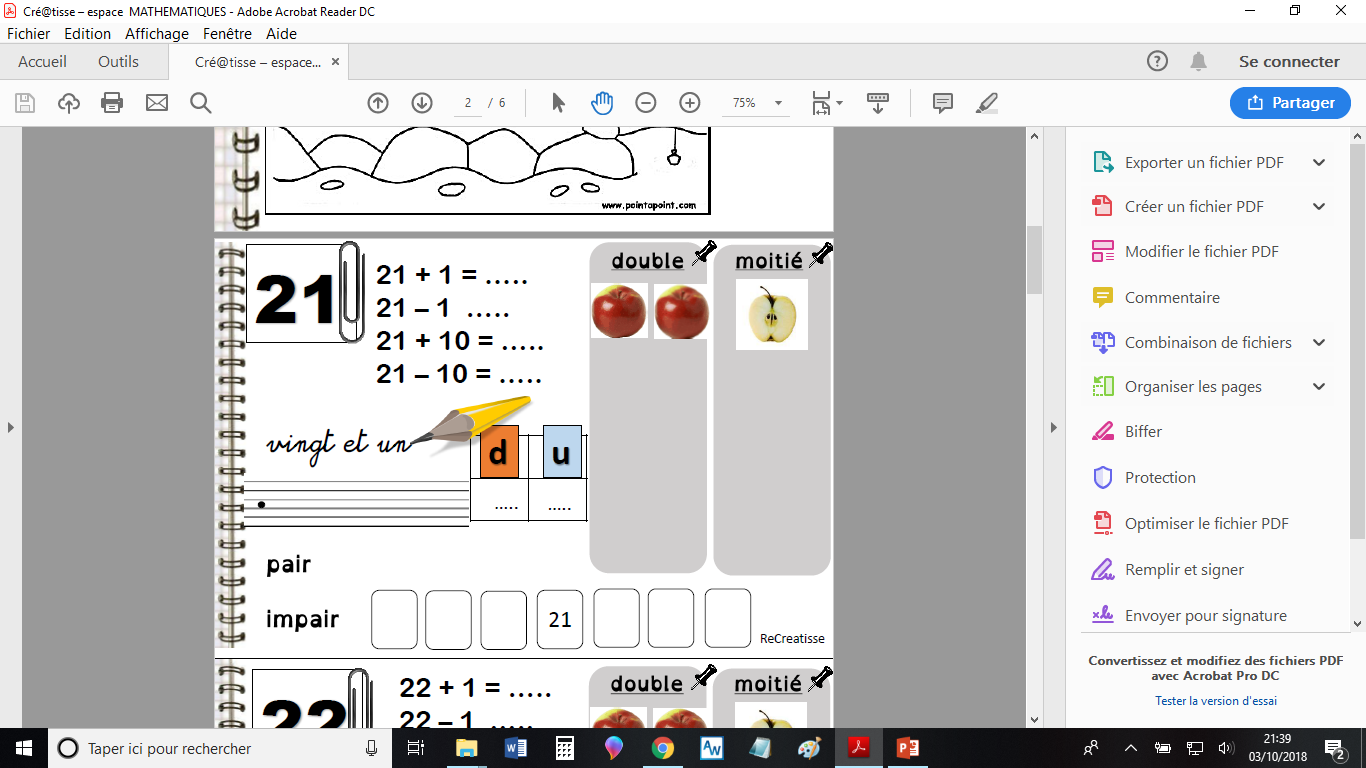 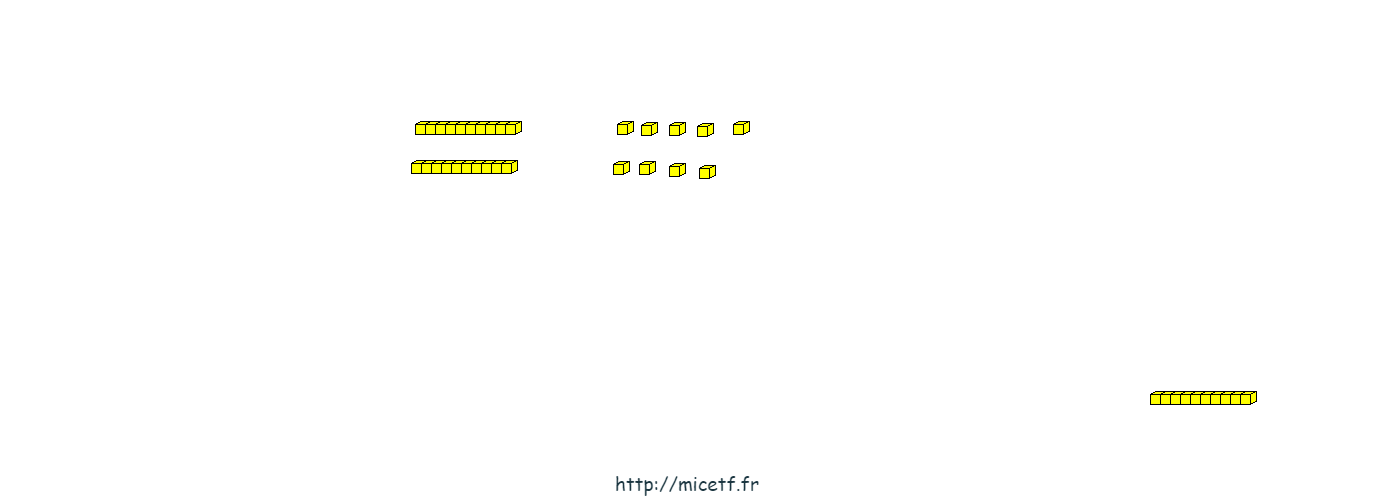 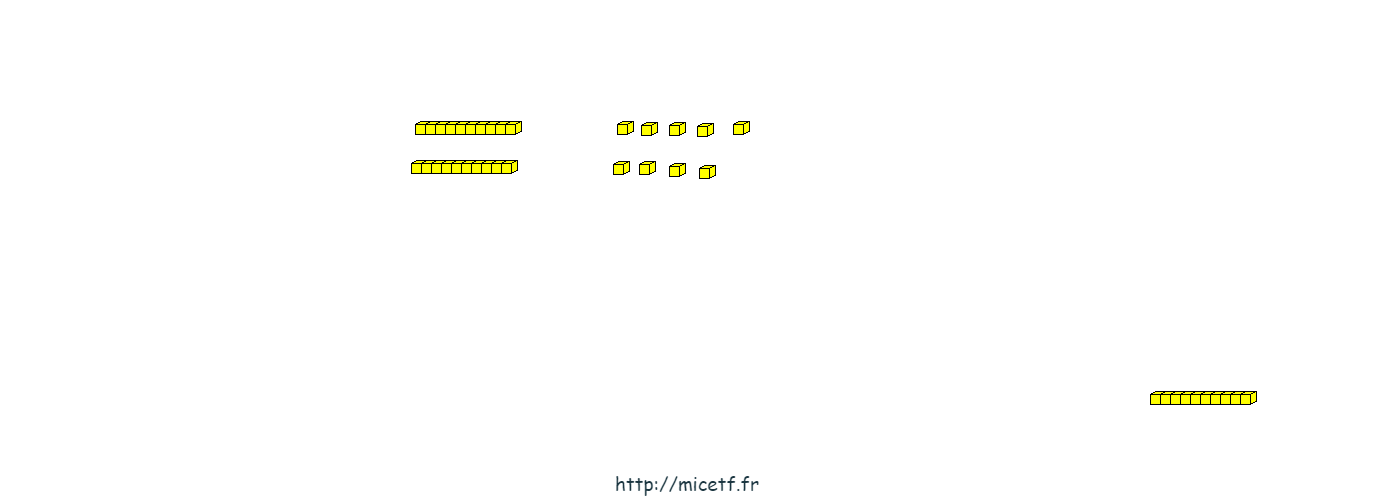 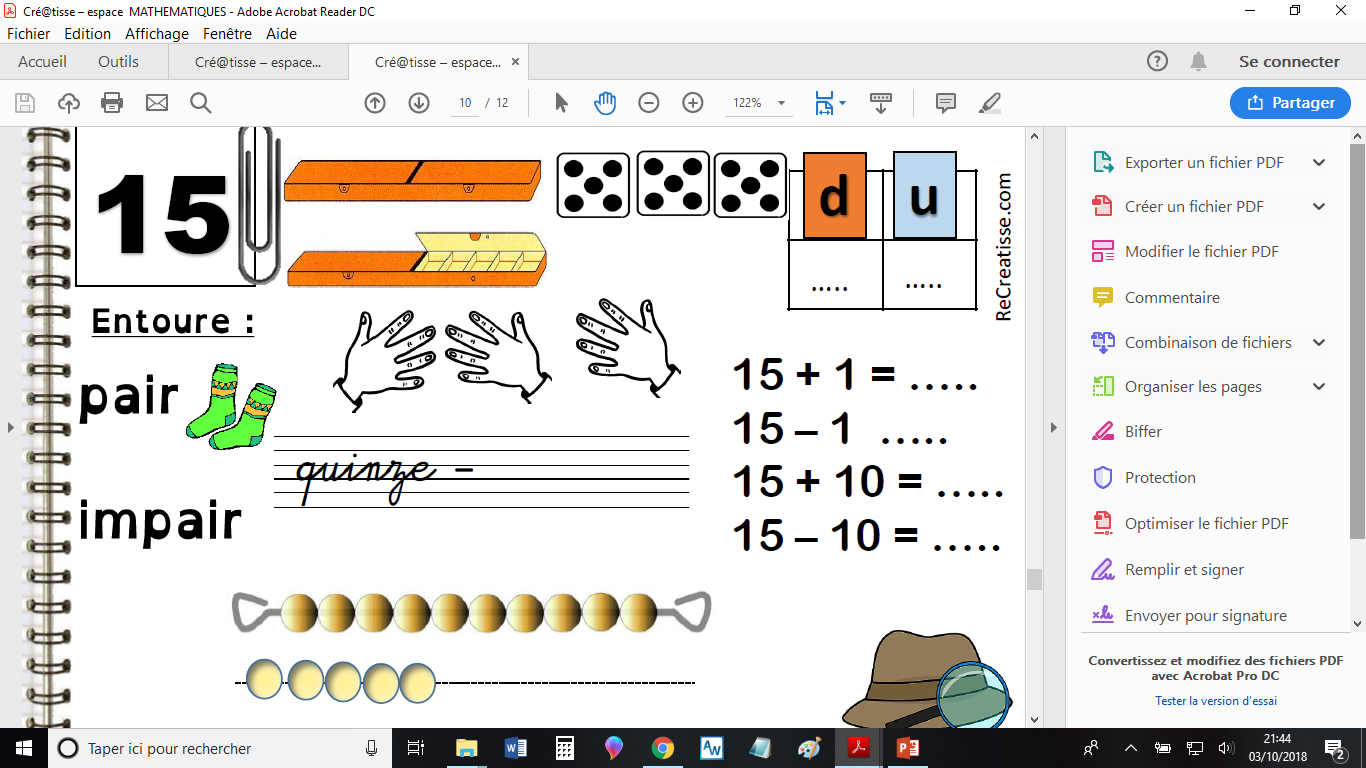 27 + 1 = ……
27 – 1 = ……
27 + 10 = ……
27 – 10 = ……
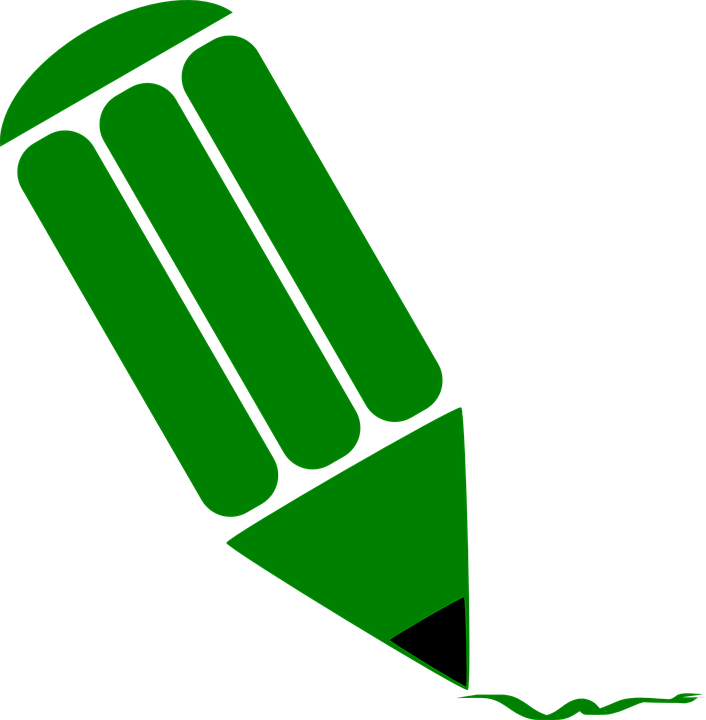 vingt-sept
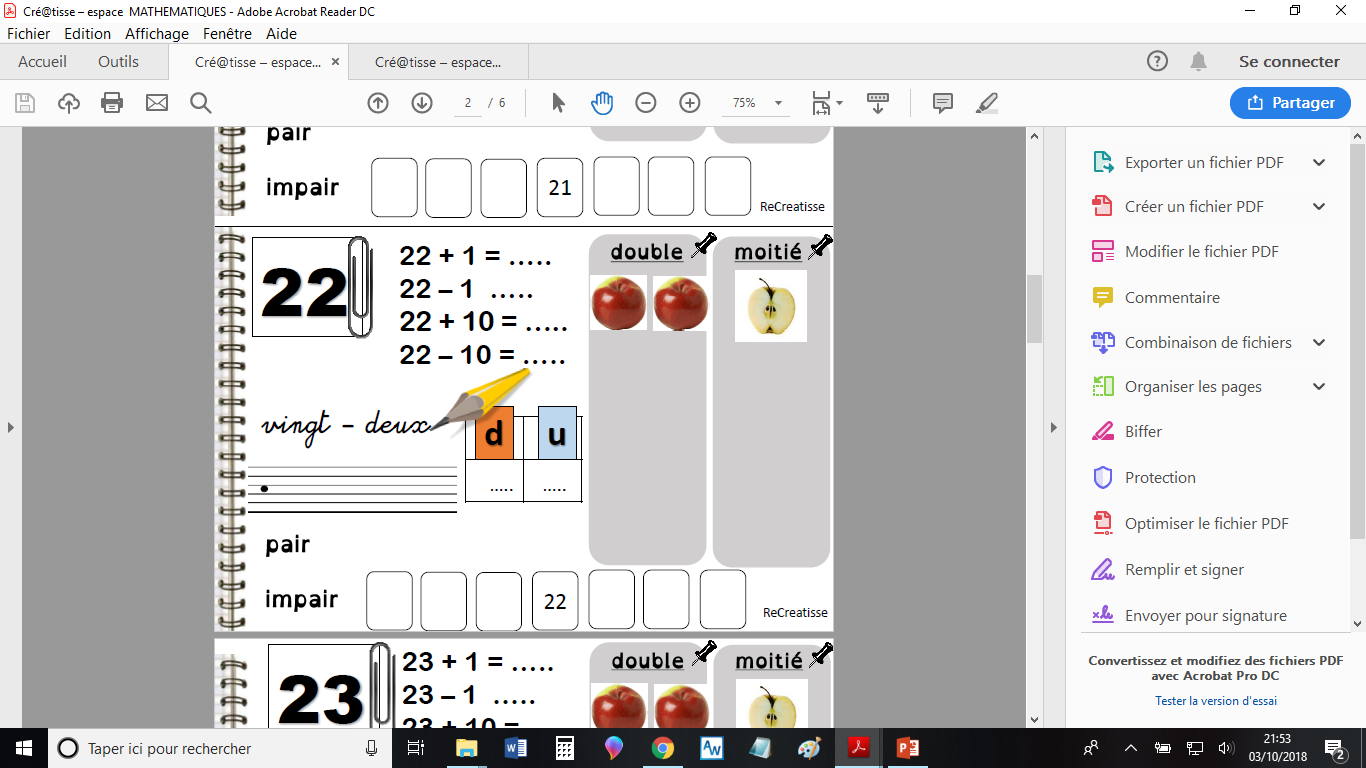 27
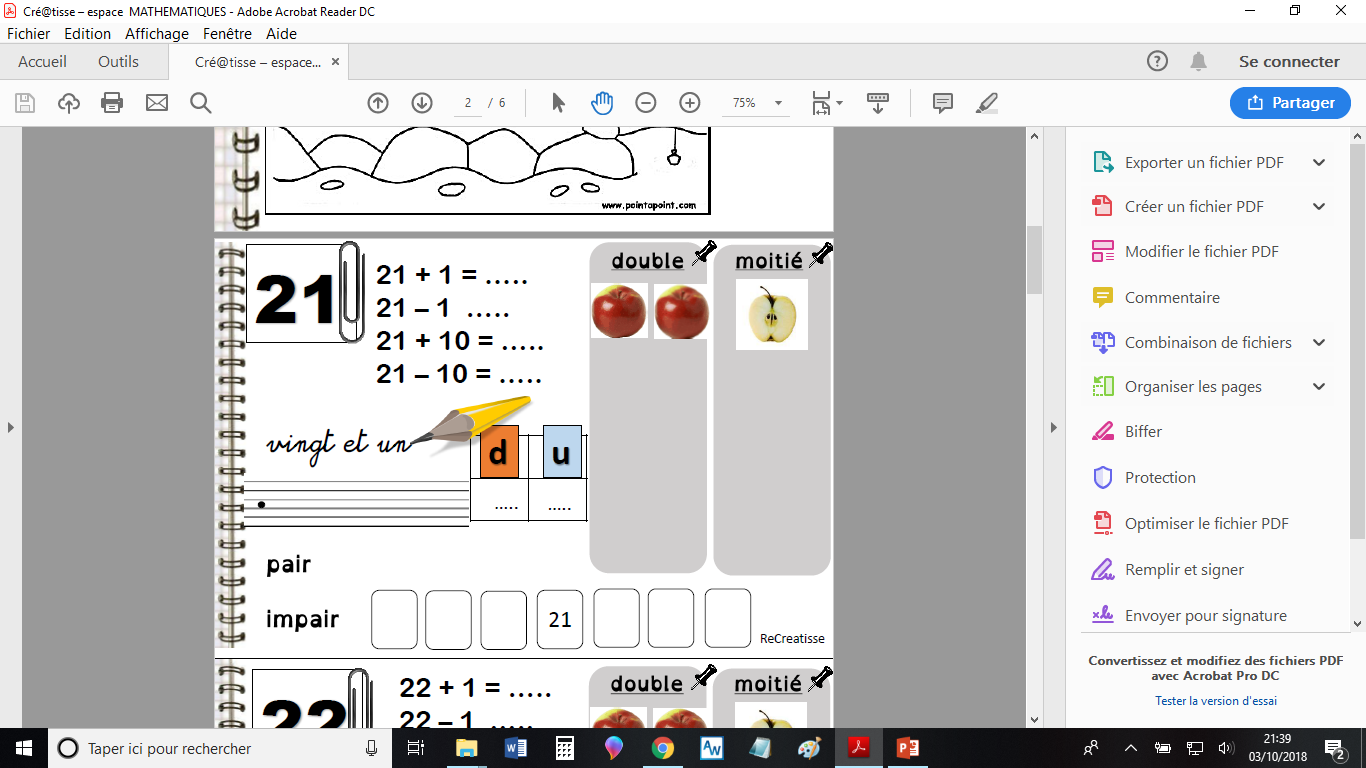 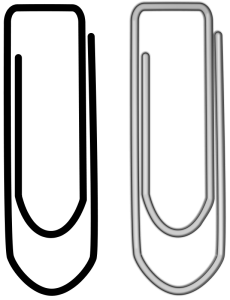 28
Colorie :
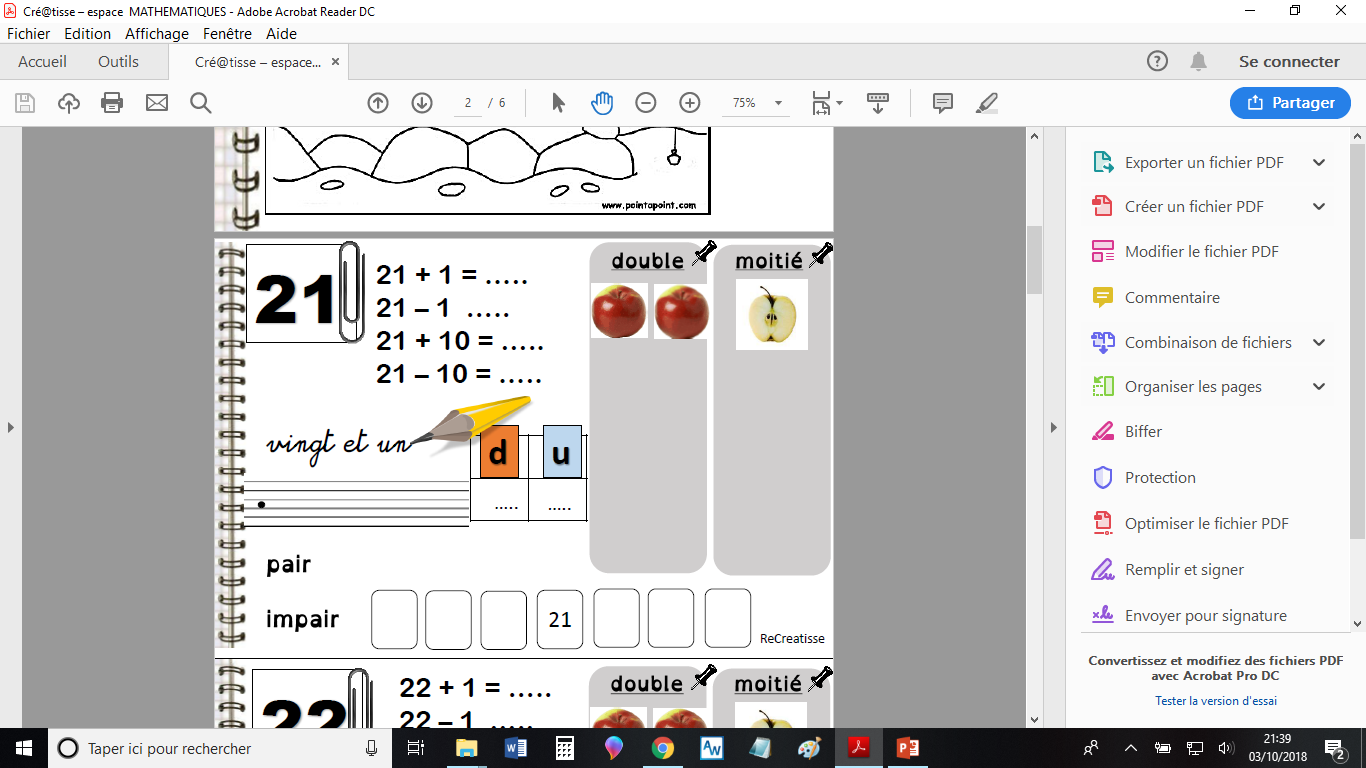 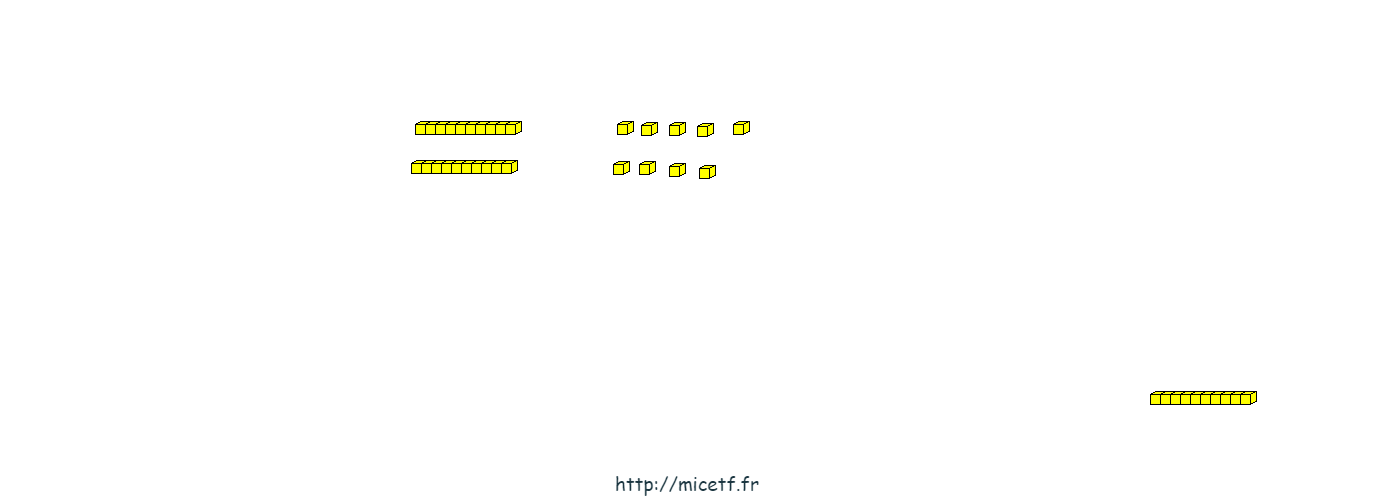 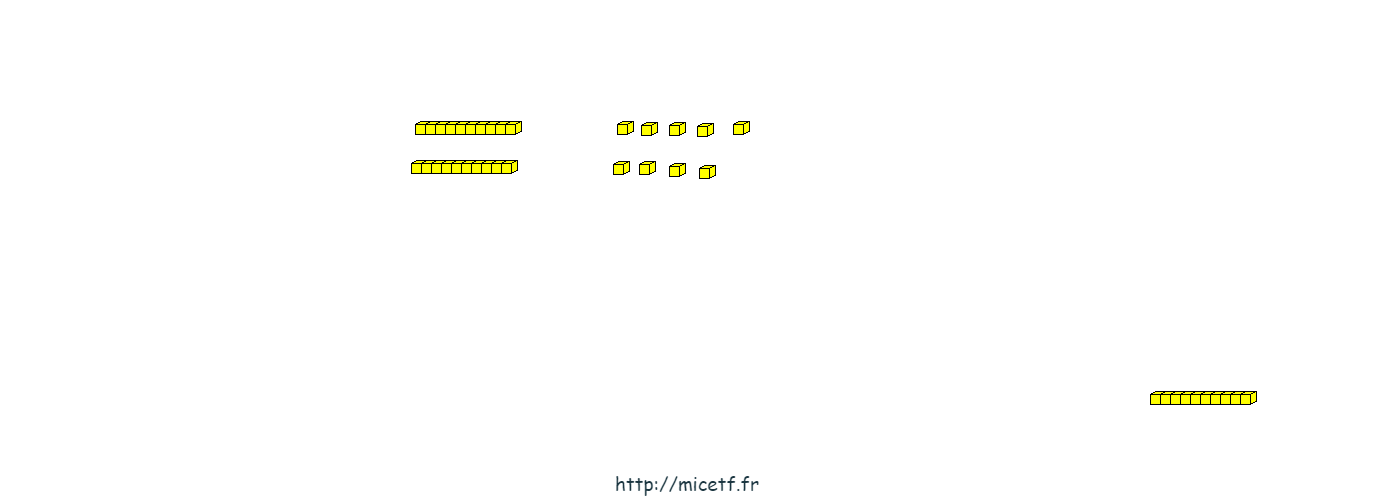 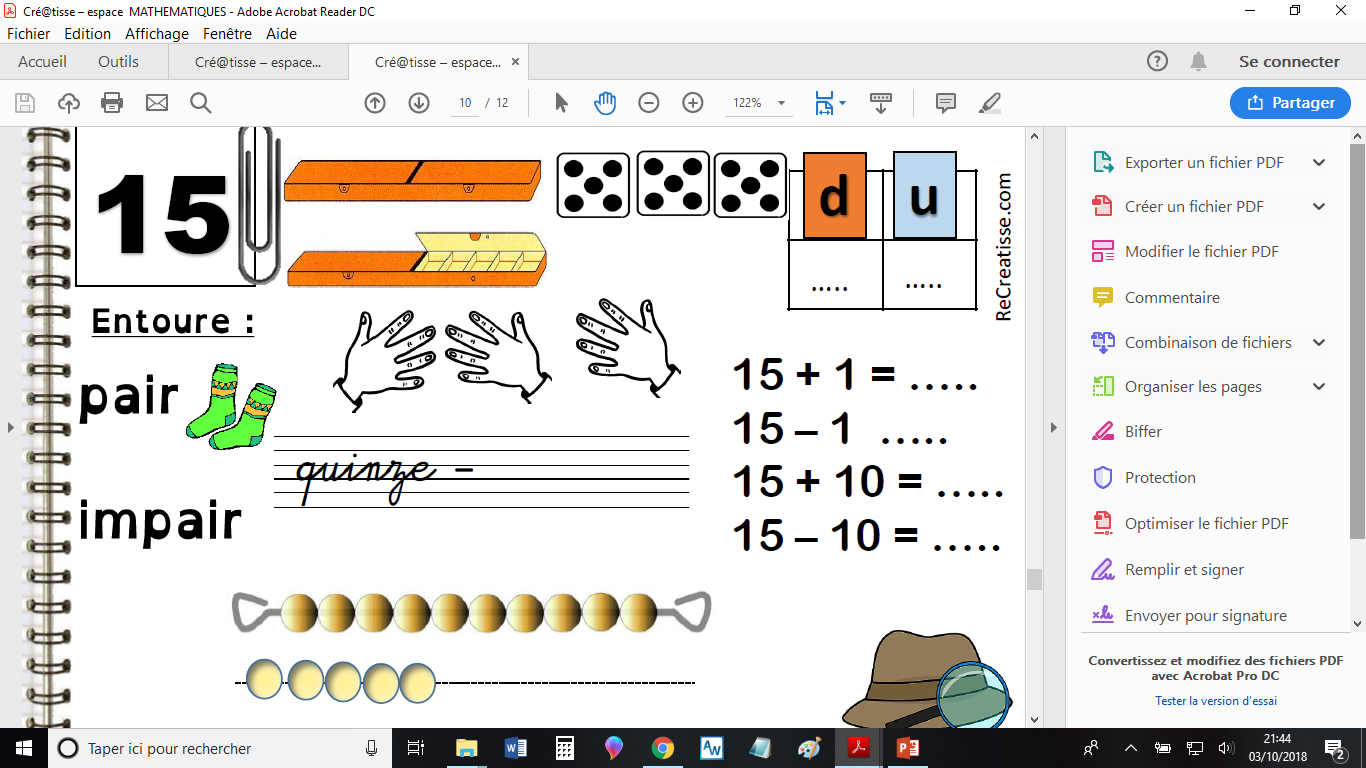 28 + 1 = ……
28 – 1 = ……
28 + 10 = ……
28 – 10 = ……
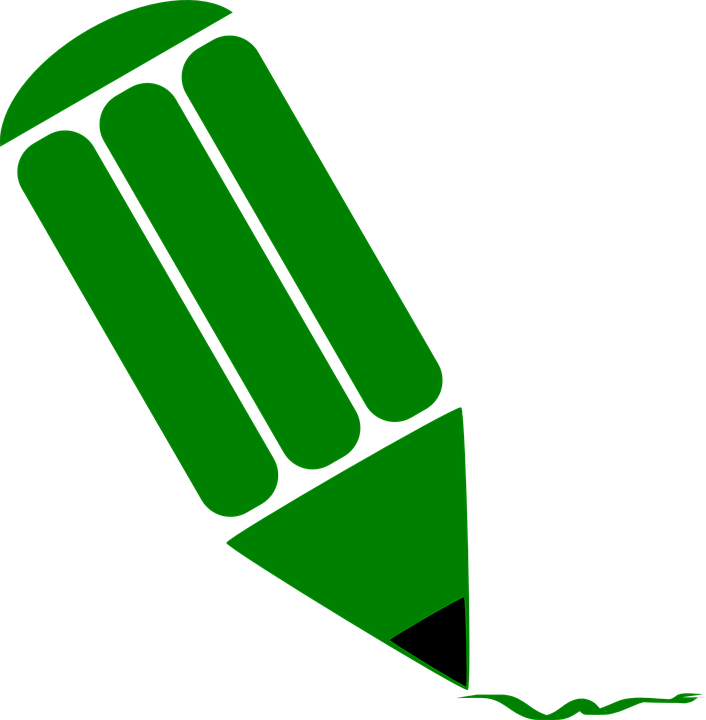 vingt-huit
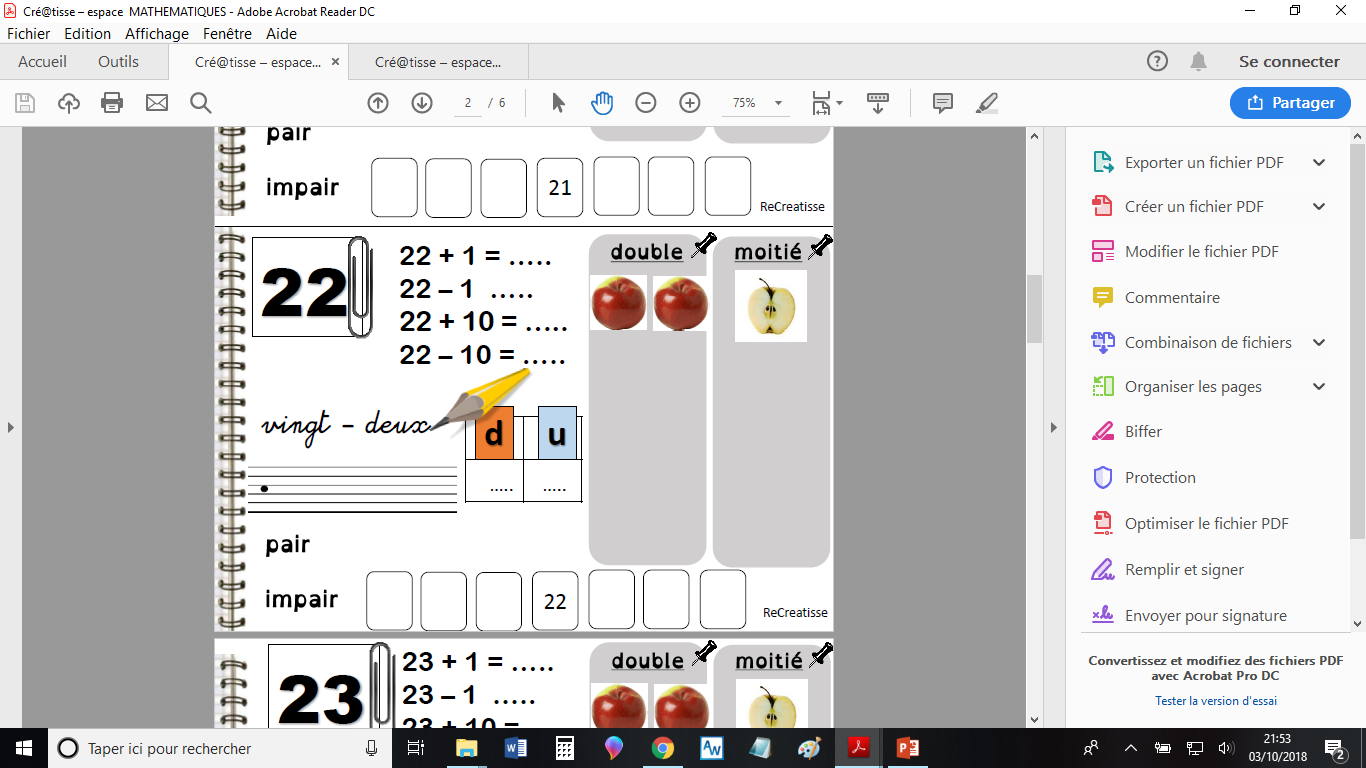 28